I model, therefore I am


- René Descartes
Low-Modeling of smart softwareThe role of Model-Driven Software Engineering in the era of AI
Jordi Cabot
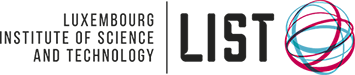 @JordiCabot / jordicabot.com / modeling-languages.com
[Speaker Notes: Covering a broad range of topics but happy to focus on those that you find more interesting for you]
Disclaimer
[Speaker Notes: Before we talk about the relationship between modeling and AI, we should make sure we have a common understanding of these concepts]
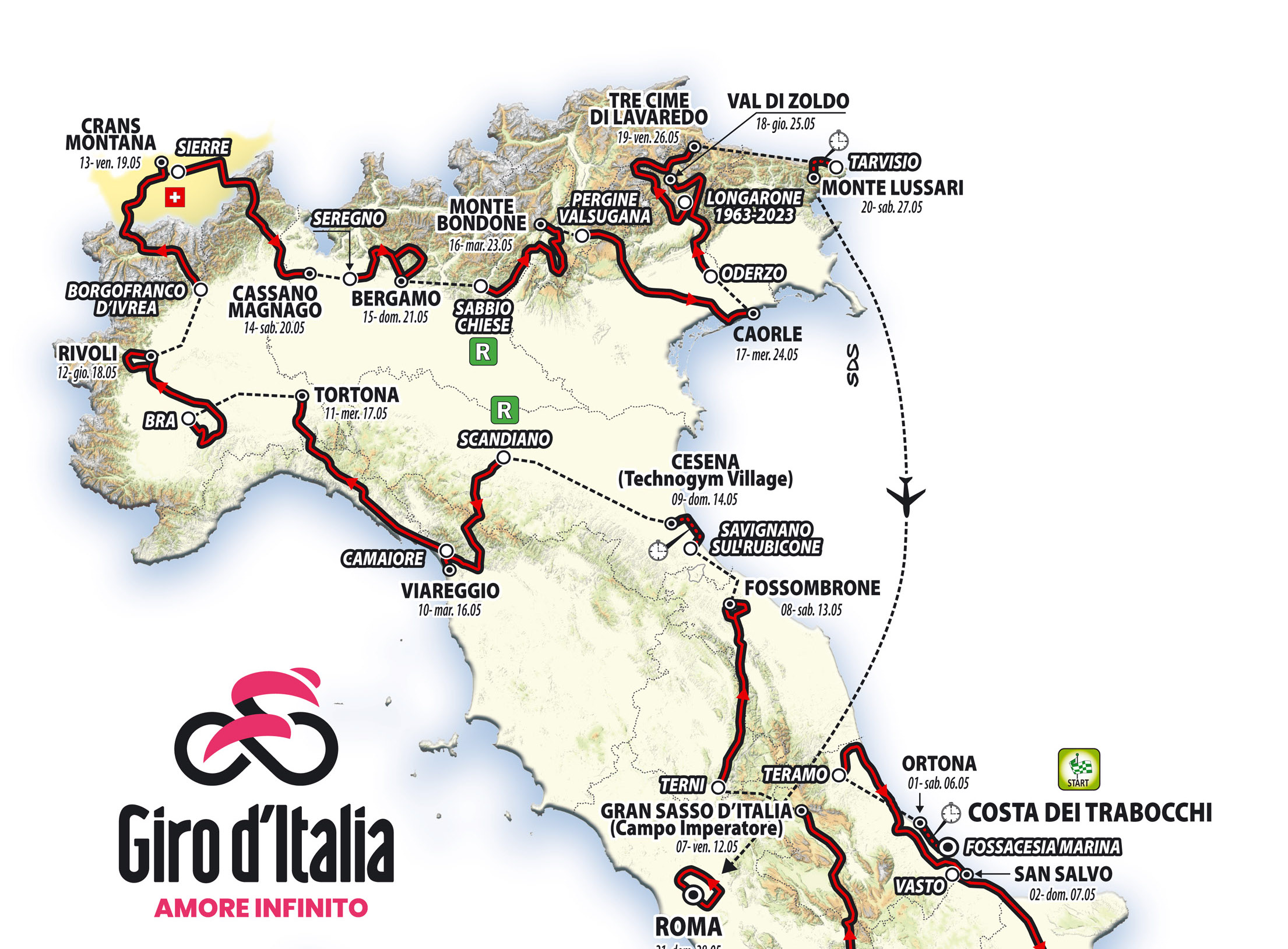 [Speaker Notes: As I think the audience has also different backgrounds I chose to go on a tour (I should say “giro”) and visit different initiatives we are chasing in this area]
[Speaker Notes: Feel free to later contact me if you want to go deeper on any topic. I’ll be all day around]
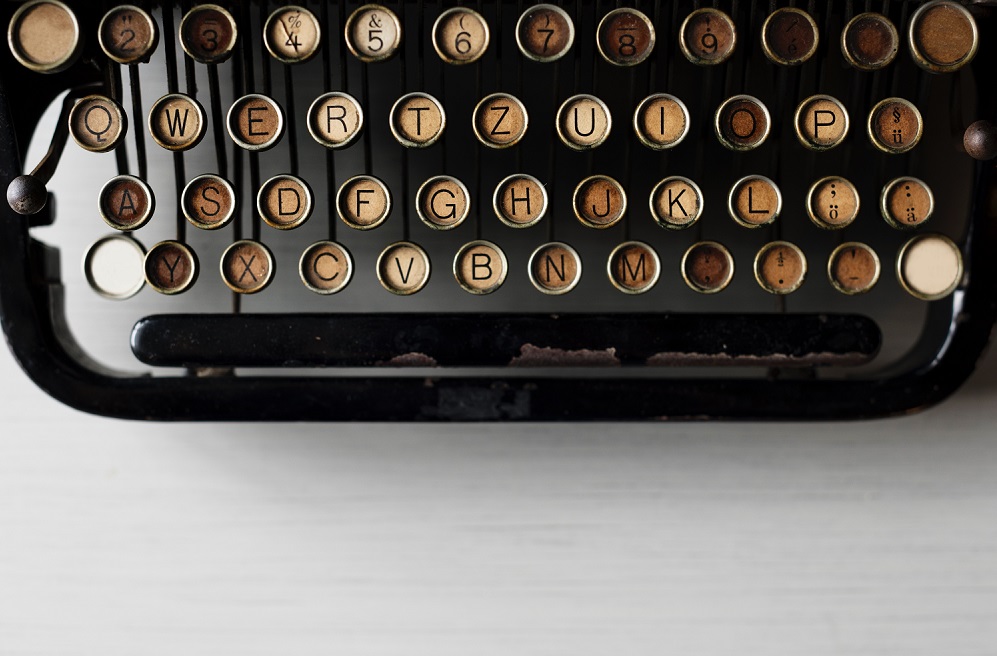 “As a writer, my job is to change your perspective and make you think outside the box.” - Mary Sage Nguyen
[Speaker Notes: I simplify and exaggerate the message on some points to provoke the discussion. And I’m not here to convince you of anything. Happy if I just manage to change your perspective]
Warm-up
[Speaker Notes: Before we talk about the relationship between modeling and AI, we should make sure we have a common understanding of these concepts]
Smart Software
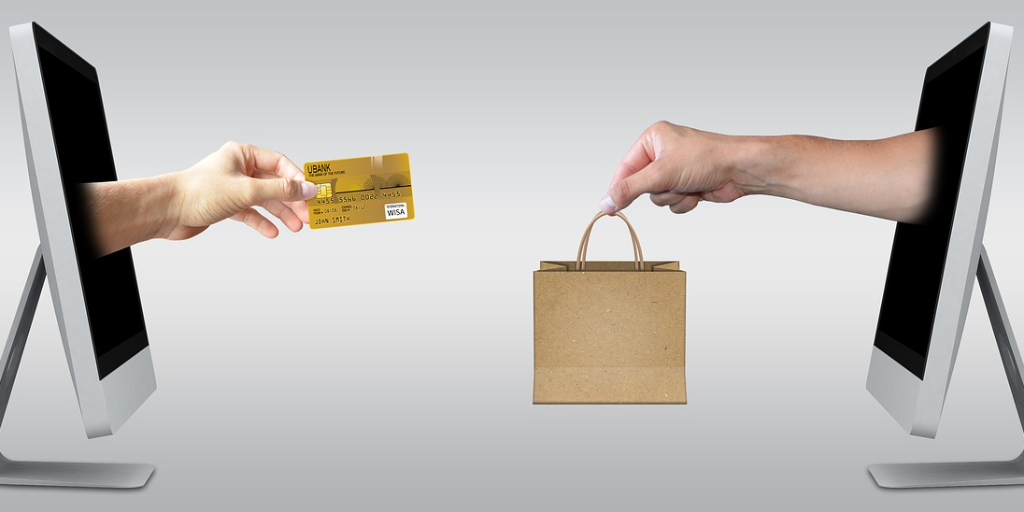 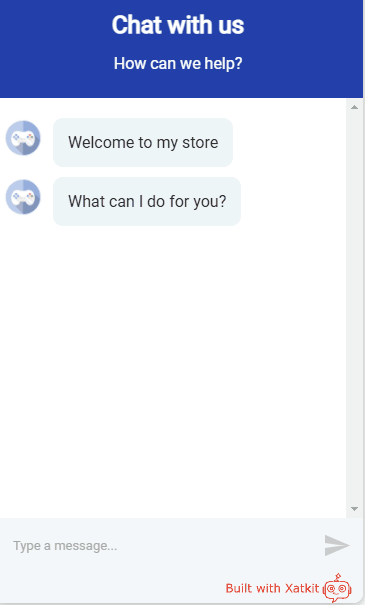 [Speaker Notes: What do you see? I see a clear exemple of smart software

Simple exemple an ecommerce Store
Traditional software components -> Database to Store the catalogue of products and the orders
Front-end AI components -> chatbot
Back-end AI components -> Recommender System for product suggestions]
AI is software!
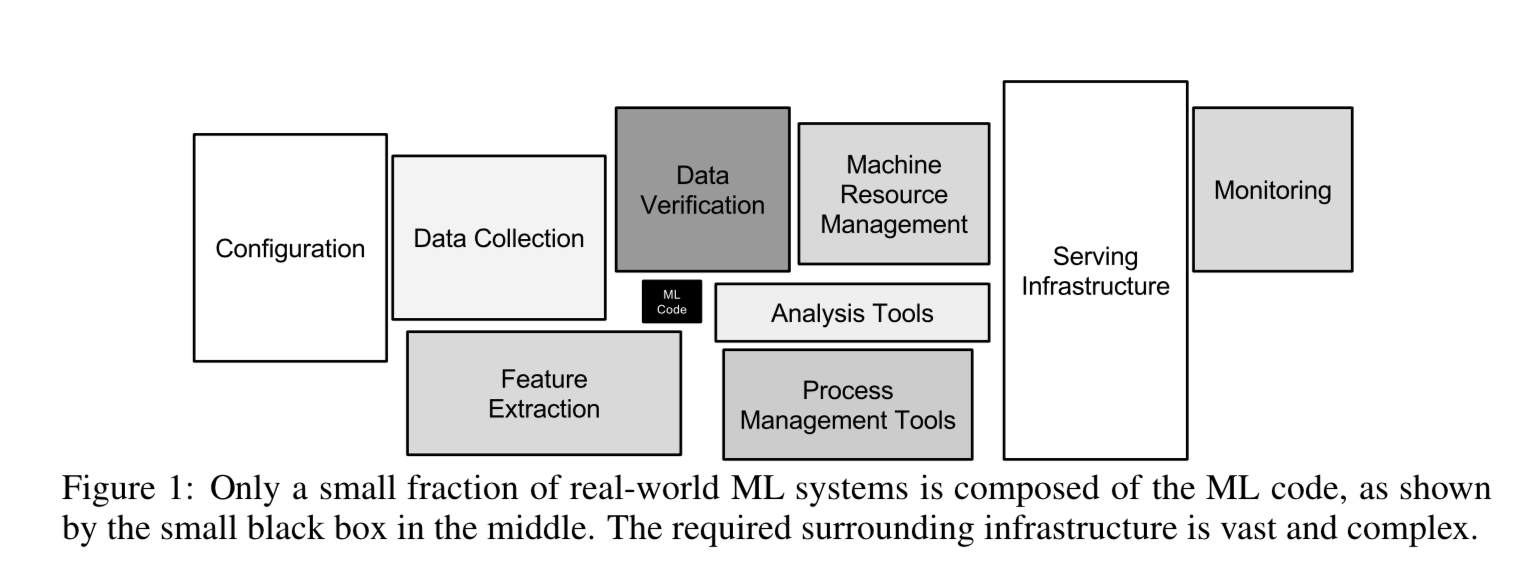 Hidden Technical debt in Machine Learning Systems  - Google - https://proceedings.neurips.cc/paper/2015/file/86df7dcfd896fcaf2674f757a2463eba-Paper.pdf
[Speaker Notes: Good for us]
AI components are mostly software
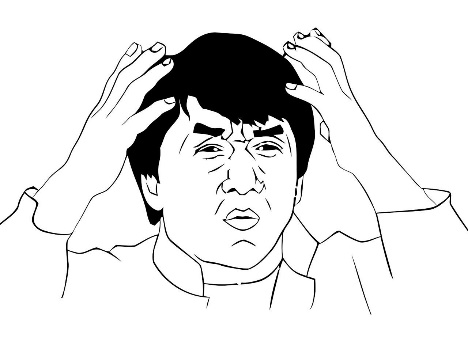 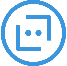 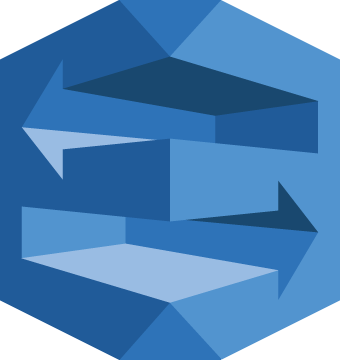 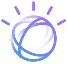 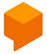 Input/Output Messaging channels
NLU Engine
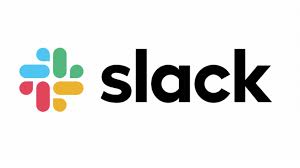 Events!
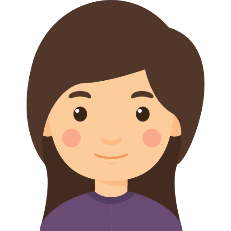 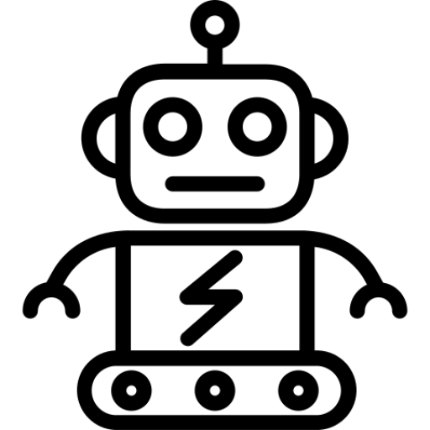 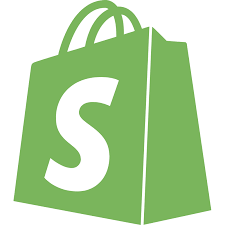 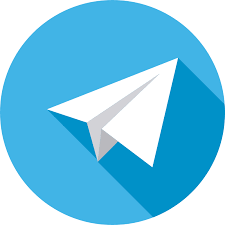 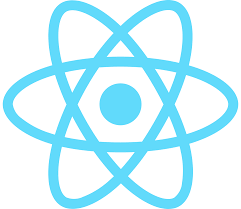 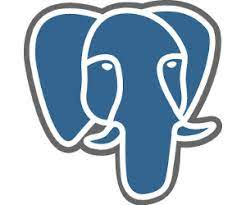 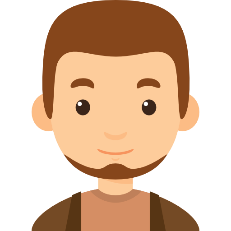 External Platforms
[Speaker Notes: Let me insist on the point that even for the AI components, most of its core logic is not really related to AI.

So we are always the most prepared to build such components!]
Smart / AI-enhanced / ML-enabled software
[Speaker Notes: Smart software is the union of traditional software components and AI components

Some traditional software components do not interact with AI ones. Same for the aI ones. But others do interact.]
How to develop better smart software faster??
Quality
Productivity
[Speaker Notes: So let’s go back to the original question.

What is your answer???]
To build better smart software faster we need:
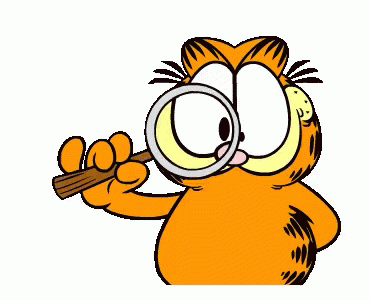 Low-code
Low-model
[Speaker Notes: I see plenty of model driven engineering here!]
Low-code for generating smart software
Low-code application platforms accelerate app delivery by dramatically reducing the amount of hand-coding required – Forrester Report
"Given the final model, the complete computerized information system can be automatically generated“

"we arrive at a specification from which executable code can be automatically generated"
From papers published in 1991
[Speaker Notes: Important to put things in the right context

Some of you were not even born when these papers were published and if they were published today you’d say they were talking about low-code]
[Speaker Notes: Compare Mendix with Eclipse/EMF]
TL;DR - Low-code for Smart software
An incremental extension of low-code tools to cover code-generation for AI platforms and libraries
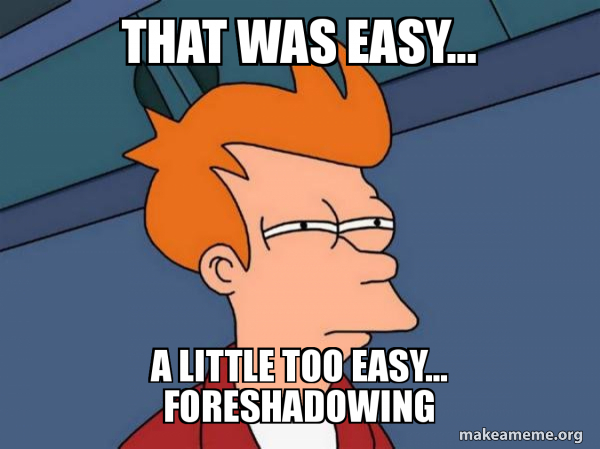 [Speaker Notes: This was the easy part…]
Better/New models  for smart software
[Speaker Notes: Role of modeling in the era of Smart software!]
To model, or not to model, this is the WRONG question

- Shakespeare
Real question is the ROI of  making the models explicit
[Speaker Notes: Let’s clarify this eternal discussion on models yes or no!

There is always a model and we all model, at least in our head, the real question is whether to make the models explícit

And this is linked to a trade-off analysis of the cost of these models vs the benefits of having them explícit. As we’ll see, AI can reduce the cost and maximize these benefits]
In most of my papers in the last 3 years
ML models ARE models!!
[Speaker Notes: (so we need to model them!)]
Models
A social artifact that is acknowledged by an observer to represent an abstraction of some domain for a particular purpose. – E. Proper & G. Guizzardi
Everything is a model – J. Bézivin
ML Models are models
For instance, you can see them as model transformations that generate output data from their input 
Many ML operations (e.g. fine tuning) can be mapped to “classical” model manipulation operations such as model refining
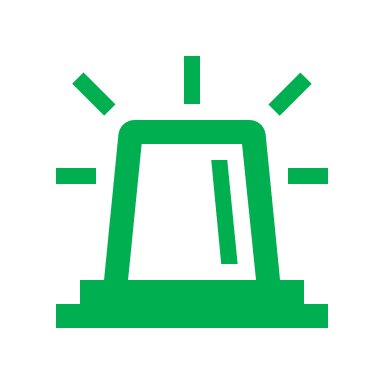 If we agree on this, then it’s completely natural to manipulate all kinds of AI models and model manipulation operations using (extensions of) existing SW modeling techniques <- WE COULD TEACH AI PEOPLE SOME THINGS 
[Speaker Notes: We have a marketing problema!!!]
All major vendors are “going modeling”
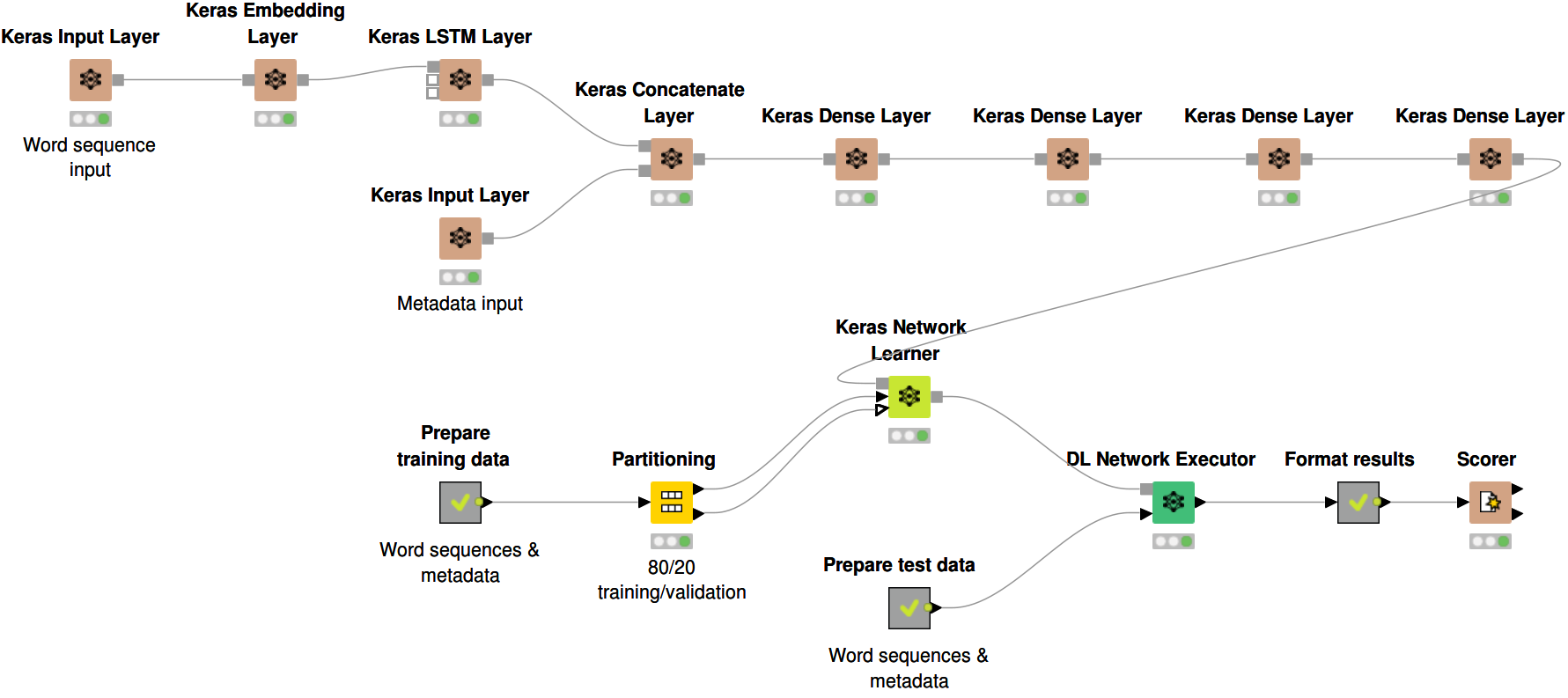 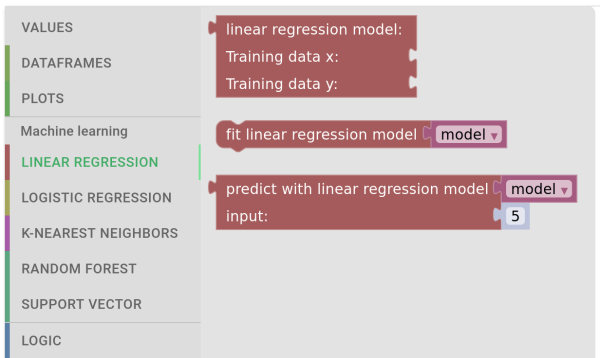 [Speaker Notes: There are quite a few tools that help you model your neural network and ML process]
We have missed great opportunities
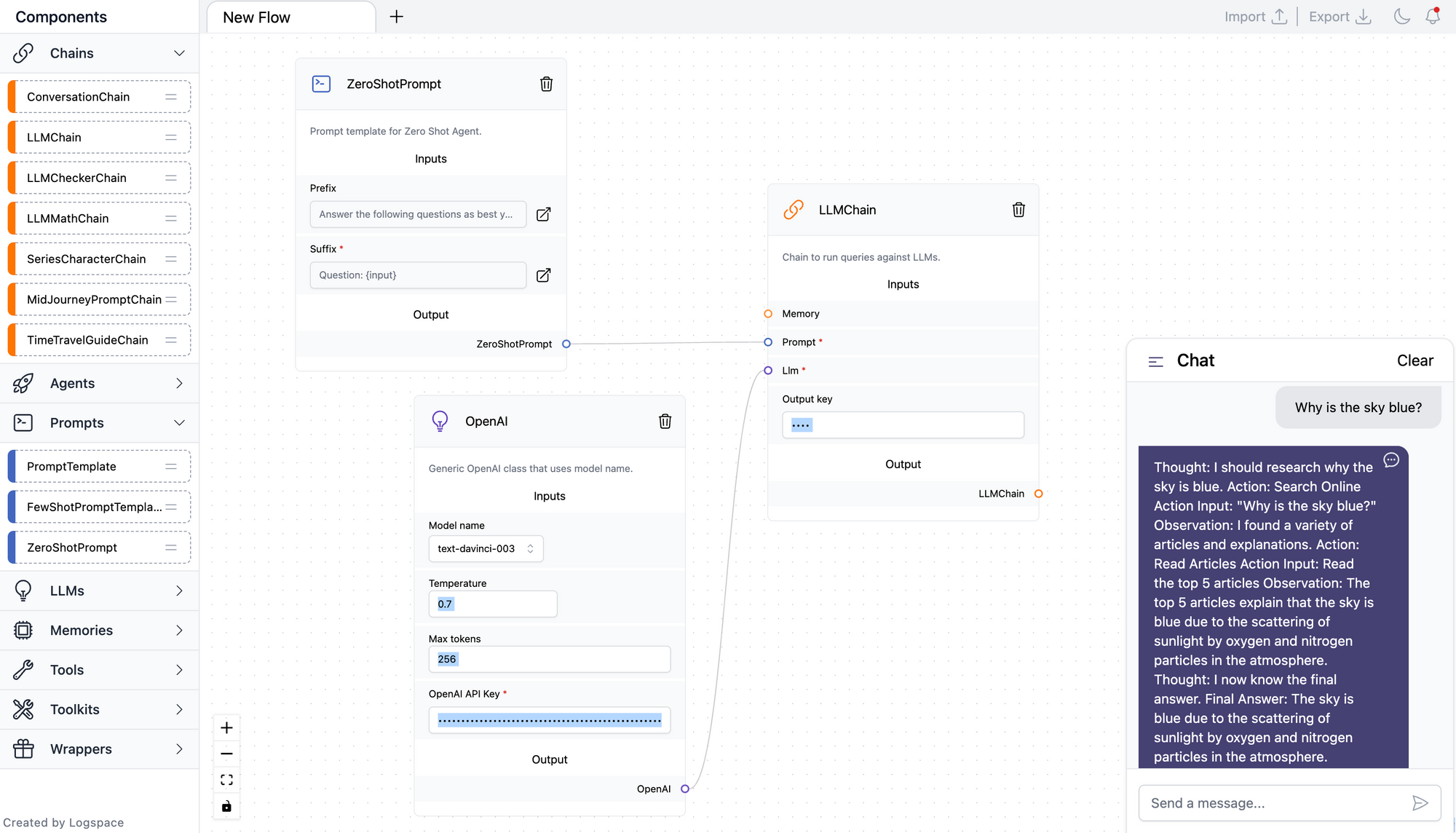 LangFlow is a simple workflow modeling environment for LangChain

Over 10K
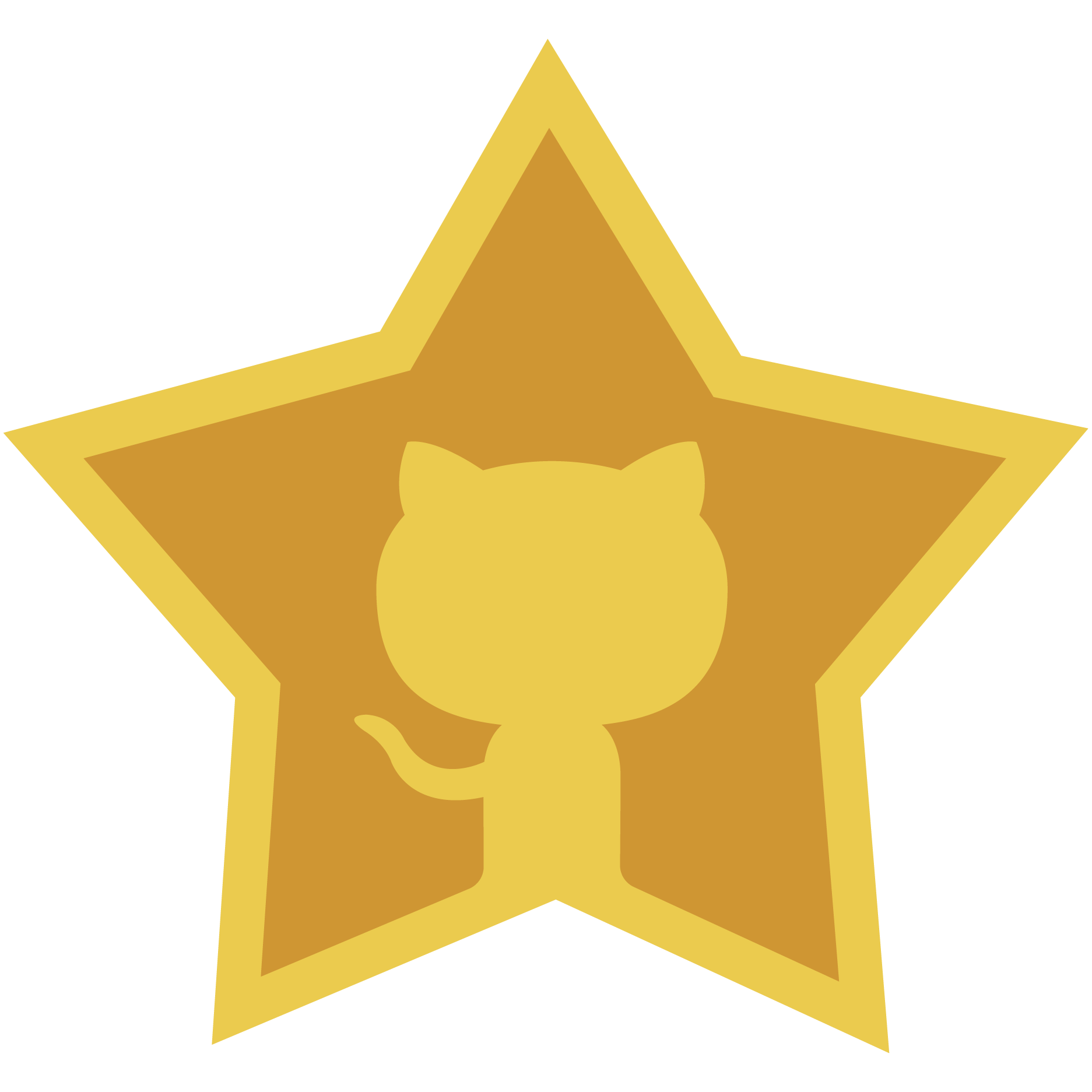 [Speaker Notes: How many of you know langchain????

This would be a completely different discussion but when we talk about impact, we should keep in mind impact is not publishing papers in scientific venues!!]
Not only modeling -> also MDD
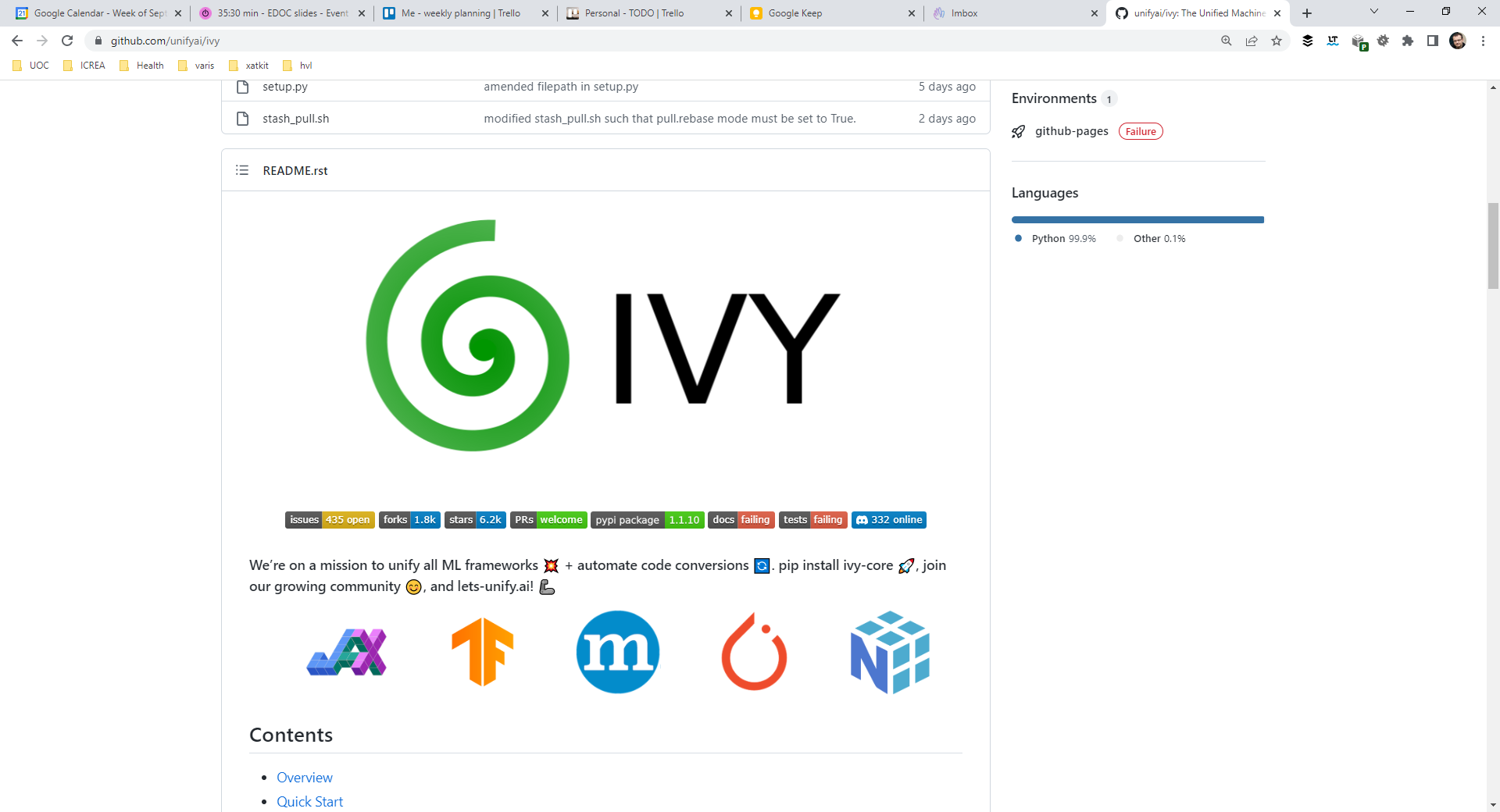 [Speaker Notes: Ivy – 12K stars and 4.5K forks]
TL;DR - Modeling Smart software
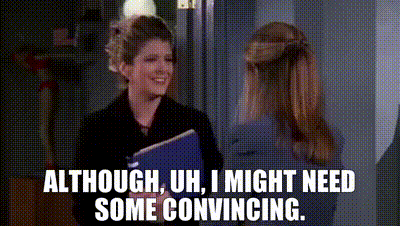 [Speaker Notes: It’s not radically new, it’s an adaptation / evolution of what we know how to do to cover the new concepts / requirements to express the needs of the Smart components


Let’s see now three examples of modeling extensions for Smart software]
(1/3) Modeling smart interfaces
[Speaker Notes: Let’s now see the first example of a modeling extension to cover smart software.

Note that as AI is mostly software, there are many facets of smart software that do not need extensions at all]
One app -> Multiple (smart) interfaces
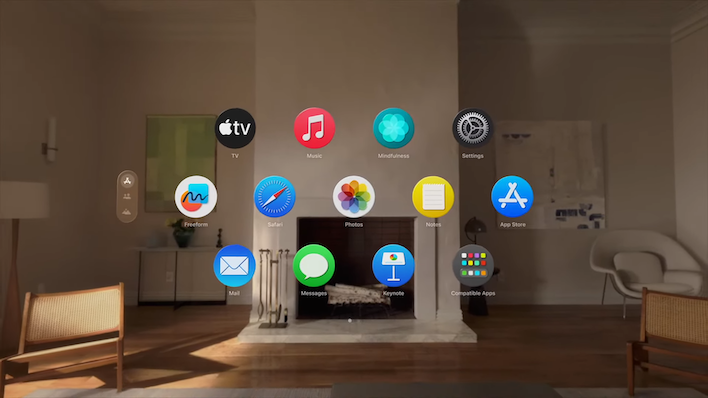 [Speaker Notes: Chat, voice, augmented reality,…]
One goal, understanding the intention
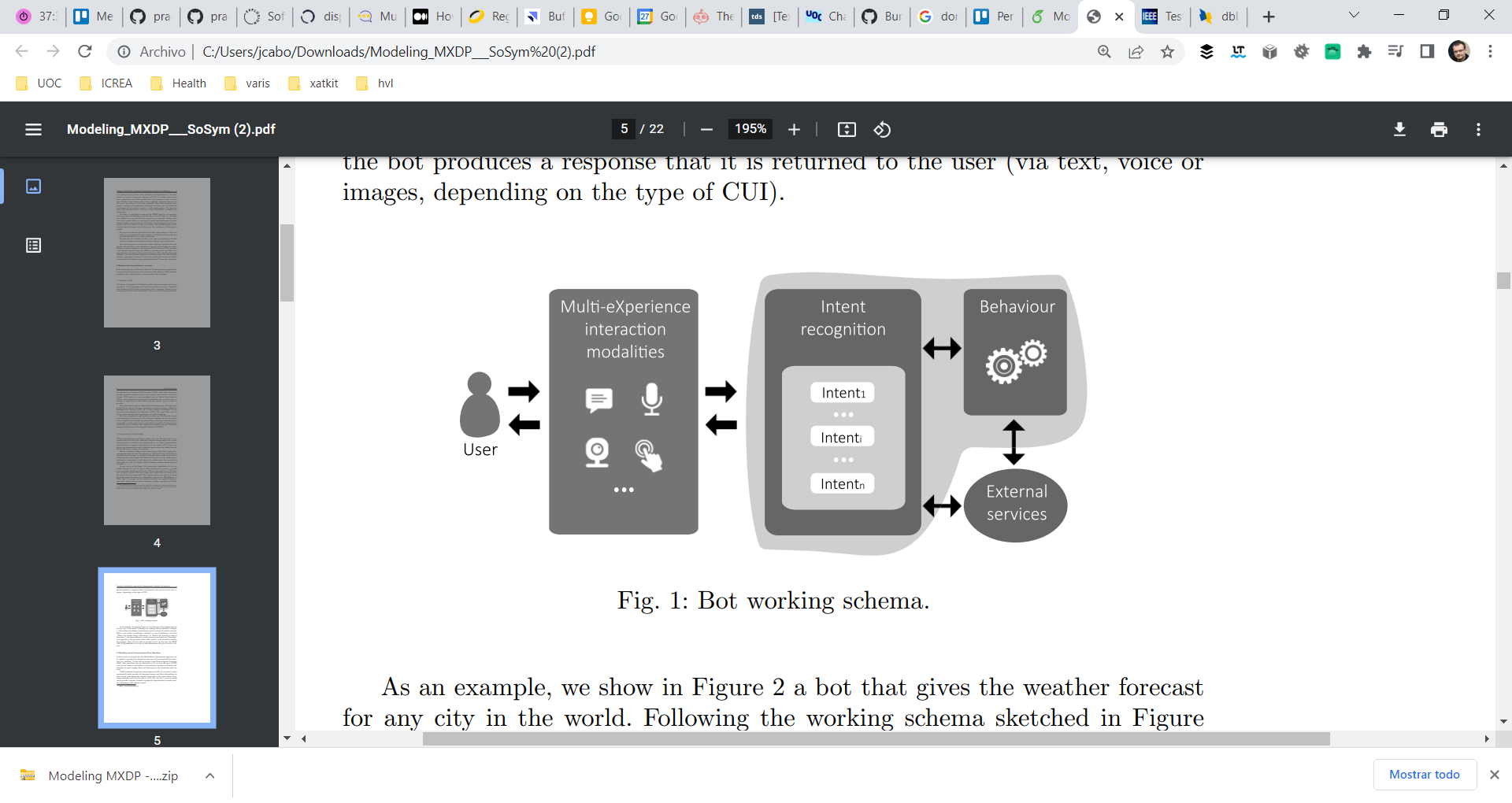 [Speaker Notes: Concept of multi-experience interaction: the user express an intention that we need to match and respond to

E.g of a weather bot: the user may want to express the intention of asking for the weather tomorrow in parís -> we need to understand that the user is asking for the weather forecast. We also need to collect the parameters “Paris” and “tomorrow”]
Xatkit Domain Specific Language
Chat/VoiceBots are created with the Xatkit DSL offering a bot-specific syntax for creating:
Intents the bot needs to match
The behavior to execute in response to the matched intents
The language is designed to easily integrate and combine all types of IUIs
[Speaker Notes: These concepts are implemented in Xatkit]
Intent DSL example
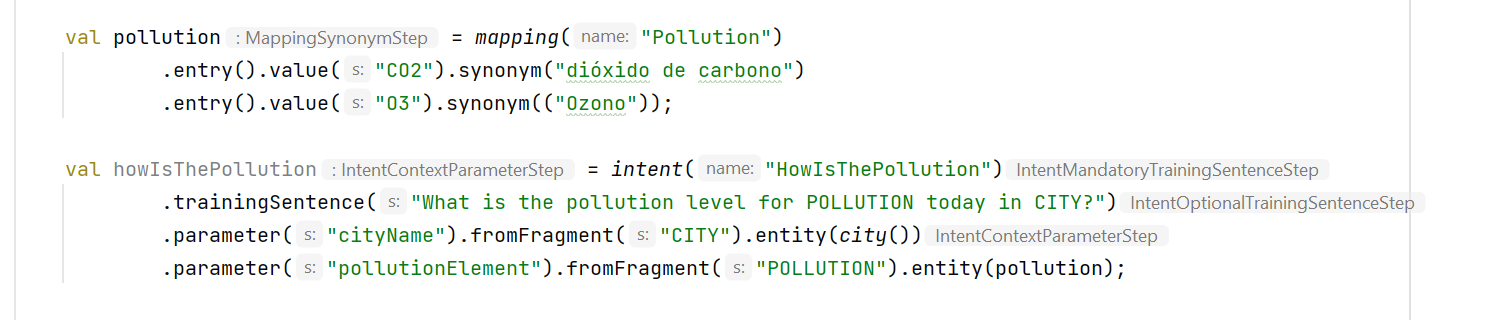 Execution DSL example – State machines
E Planas, G Daniel, M Brambilla, J Cabot:Towards a model-driven approach for multiexperience AI-based user interfaces. Softw. Syst. Model. 20(4): 997-1009 (2021)
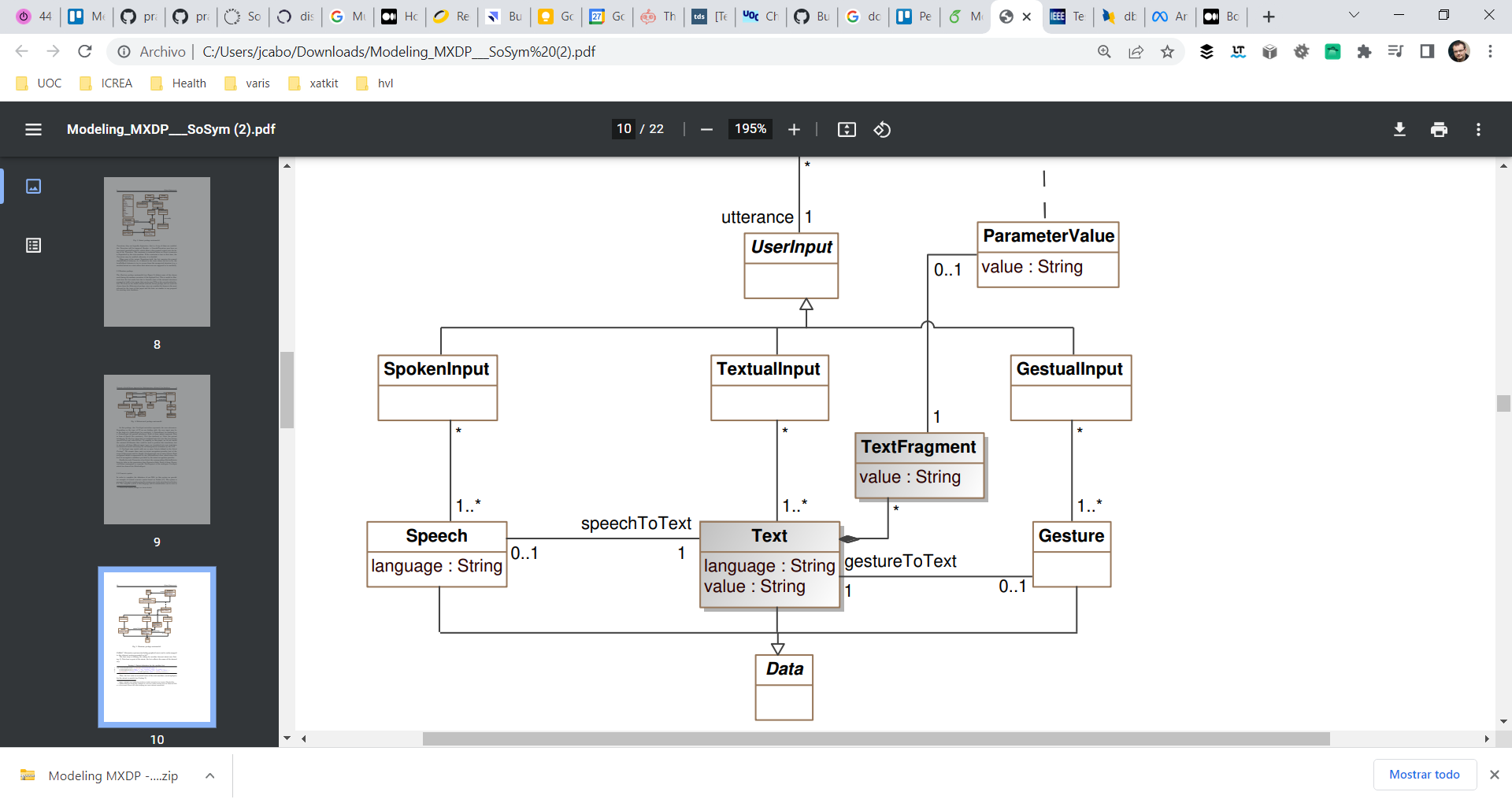 [Speaker Notes: There is a metamodel behind]
Intent package metamodel
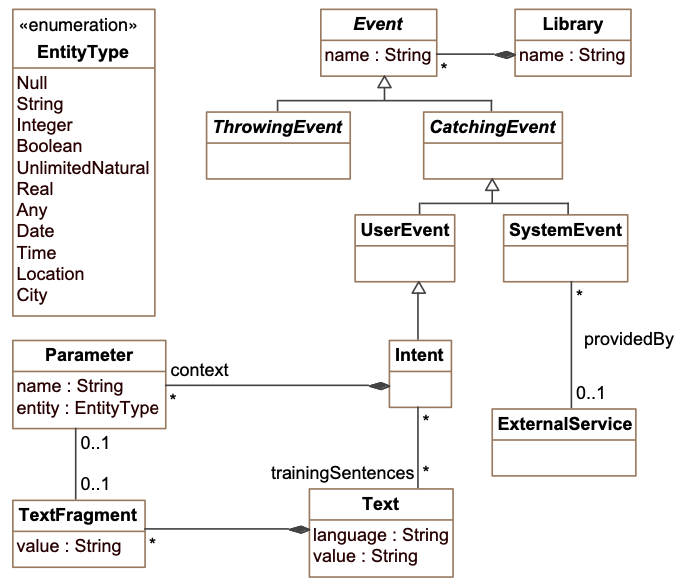 [Speaker Notes: Intents are the types of requests the interface must understand]
Behavioural package metamodel
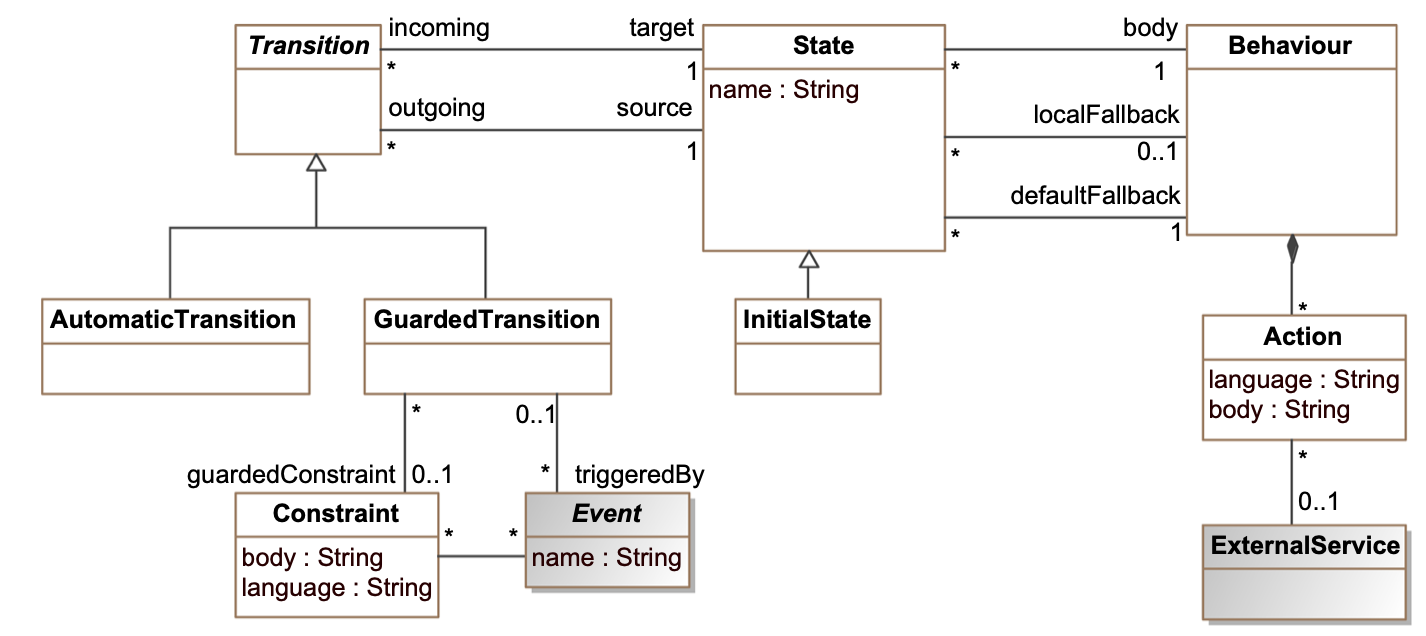 Our DSL is implemented as a Java Fluent API
Create bots using your preferred Java editor
Benefit from all existing Java tooling when developing bots (e.g. debuggers)
Reuse any Java library for complex bot behaviors
Intuitive Fluent Interfaces to help you create advanced conversations
Based on state machine semantics to build any type of bot
(2/3) Modeling datasets
[Speaker Notes: Not modeling the data -> modeling the dataset

(datasets play an important role in the development of smart software as they are used to train ML models)]
Better (META)data for better ML ->  data can be a source of biases
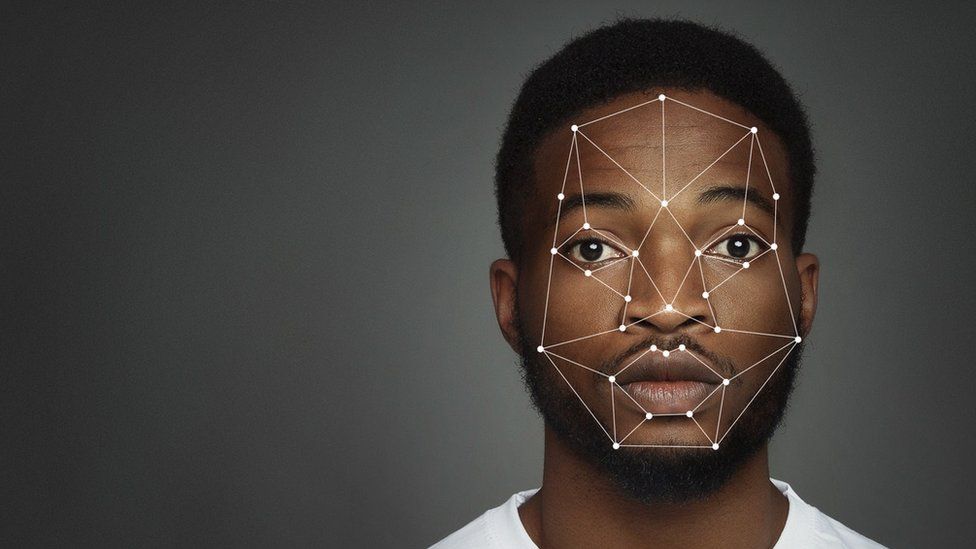 E.g.1 Facial analysis
A dataset with limited represenativeness of skin colors could fail to recognize people
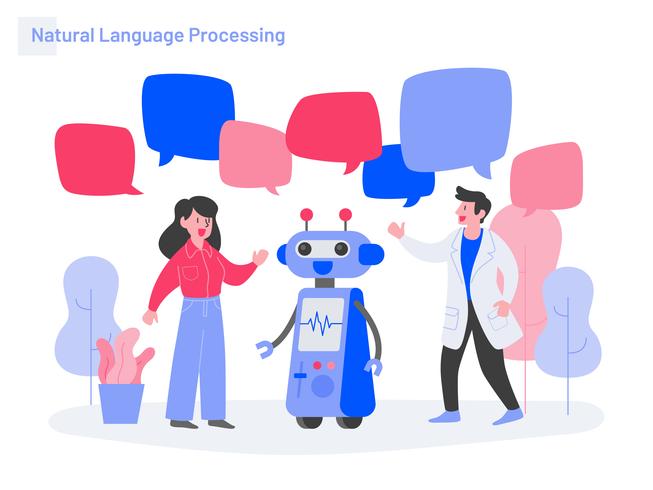 NLP: Different accents
A dataset limited to Australian voice records may fail when trying to understand British speakers
Annotating datasets
Ongoing concerns from the AI community to clarify the representativeness of the data, its provenance, possible social issues,…
But no industry standards for documenting ML datasets
Modeling to the rescue -> DescribeML
A DSL to describe ML datasets
To precisely define how the dataset was created and what are social biases that could be derived from training models with it
A domain-specific language for describing machine learning datasets, Journal of Computer Languages
Joan Giner-Miguelez, Abel Gómez, Jordi Cabot
https://github.com/SOM-Research/DescribeML
[Speaker Notes: Important of course when building AI projects]
DSL Metamodel
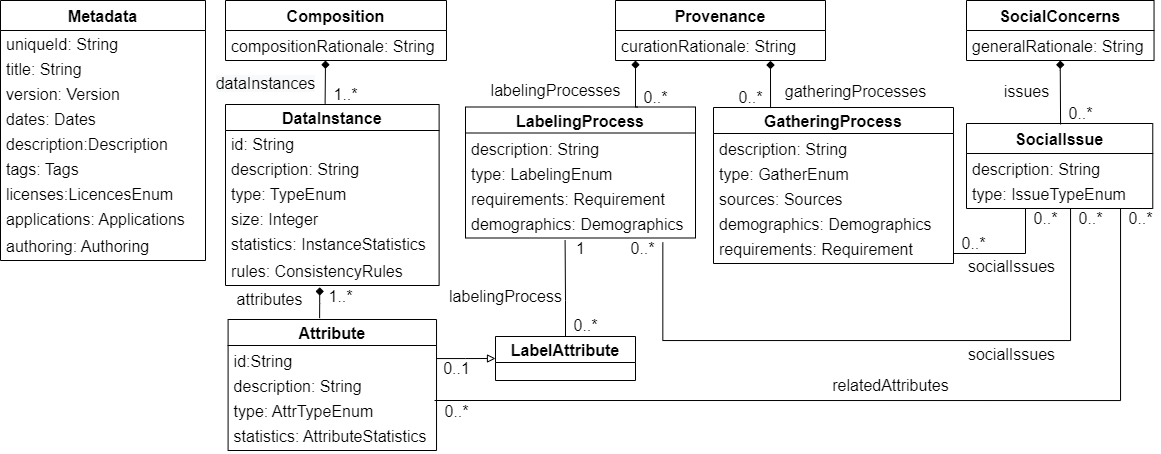 DescribeML Tool
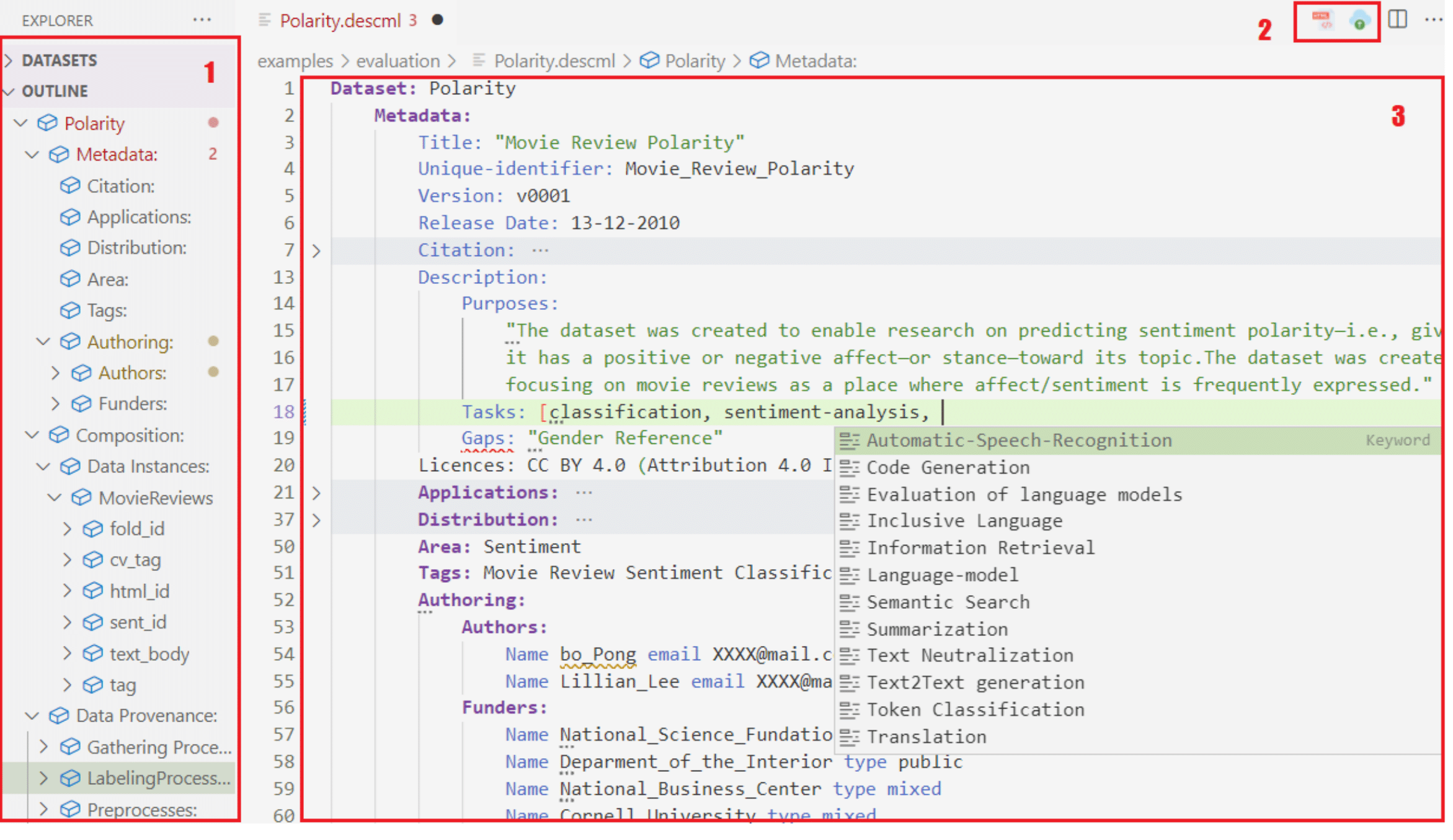 Plug-in for VSCode

Implemented 
with Langium
[Speaker Notes: Langium is a new language workbench with “modern” technologies (Typescript and nodejs)]
(3/3) Modeling Prompts
[Speaker Notes: Not modeling the data -> modeling the dataset

(datasets play an important role in the development of smart software as they are used to train ML models)]
A structured language for better / reusable / independent prompts
prompt GenerateImage(@animal "Name of an animal"): imagecore = "Image of ", @animal, " in its natural habitat"traits = quality(high), art_form(photography)
prompt ImageQuestions($image "Image",@animal "Animal appearing in the image",@level "English level)": textcore = "Propose 5 questions for an English course regarding the picture of", @animalsuffix = Exam.DetailedInstructions(@level)composer CompleteExam(@grammar "Grammar questions",@questions "Questions about the image")"Answer the following questions:\n",@grammar, "(50%)\n",@questions, "(50%)\n"
To appear at: https://conf.researchr.org/home/models-2023
48
[Speaker Notes: You can use variables, import templates,…]
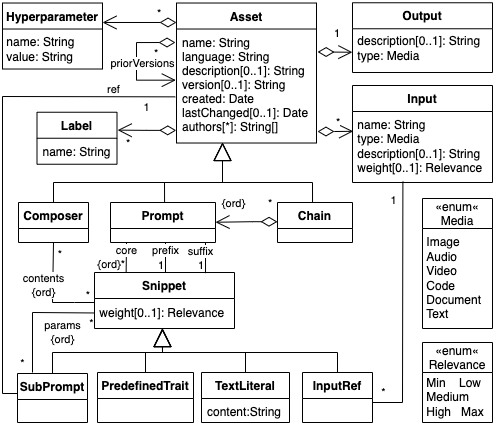 Opens the door to an alternative model-driven approach
[Speaker Notes: We can generate a prompt from the model and then ask chatgpt to ask the code for any platform

Faster adaptation and exploration of new technologies but non-deterministic option

We could even use it also to generate the templates]
A low-model approach for smart software
[Speaker Notes: Again, all these new types of models of higher and higher complexity requires new approaches to modeling]
Low-code application platforms accelerate app delivery by dramatically reducing the amount of hand-coding required – Forrester Report
Low-model application platforms accelerate app delivery by dramatically reducing the amount of hand-modeling required – Cabot Report
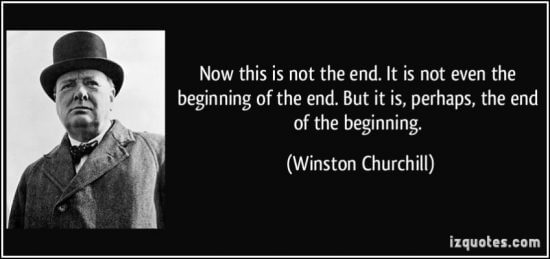 [Speaker Notes: It’s not the end of modeling. It’s not even the beginning of the end of modeling. But it is perhaps, the end of the beginning of manual modeling]
Modeling is more important than ever (but also more difficult than ever)
Data
The emphasis is moving back to the data and the “understanding” (i.e. modeling) of the data as key element in the quality of AI results
Software Models
Generative AI
54
[Speaker Notes: Models may now have also social implications!!!]
More (and more complex) models to tame the needs of smart software
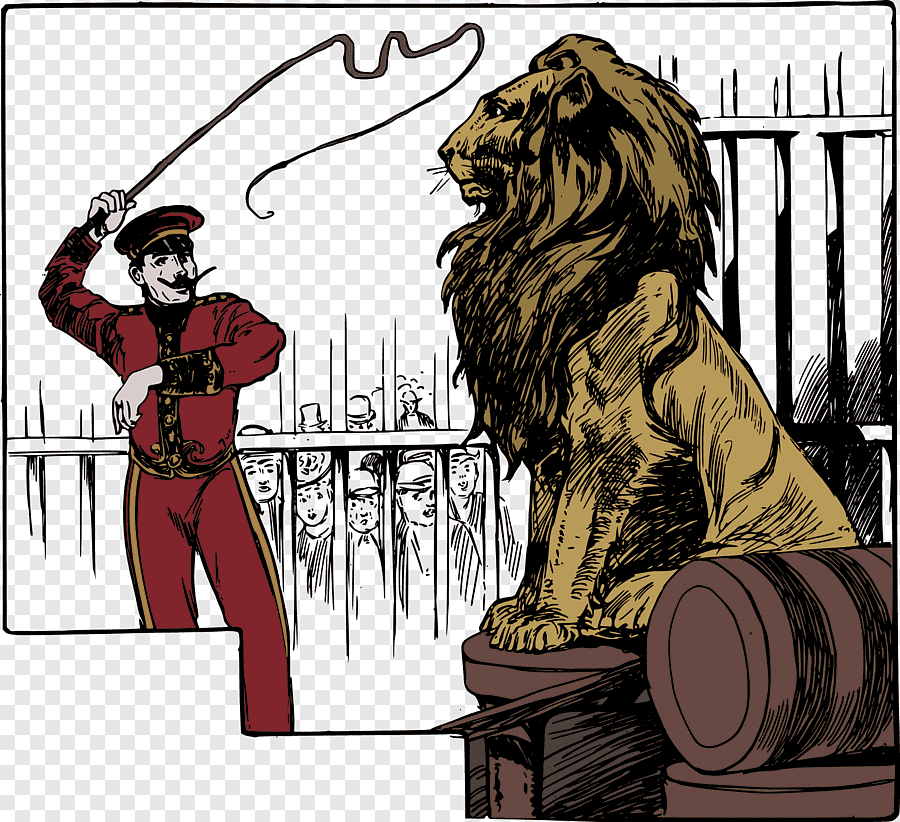 Smart software is a complex beast, we need models to tame this essential and accidental complexity

Every day there are more things to model!!!!
55
[Speaker Notes: And there are many more things to model:
- Digital twins? Digital producto Passports? Data Spaces?]
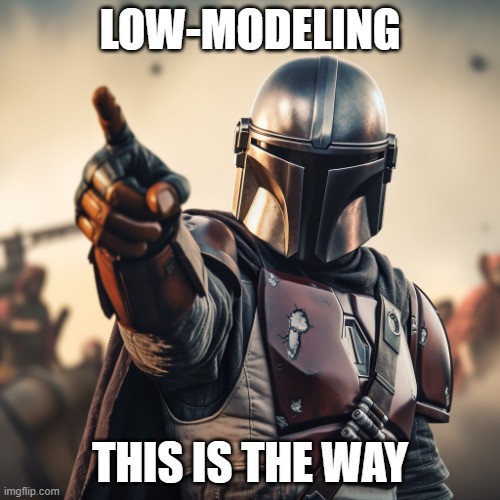 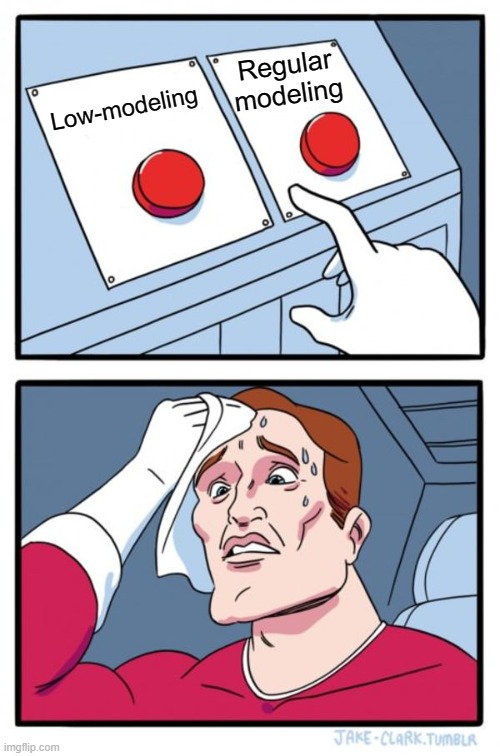 Low-modeling is not new
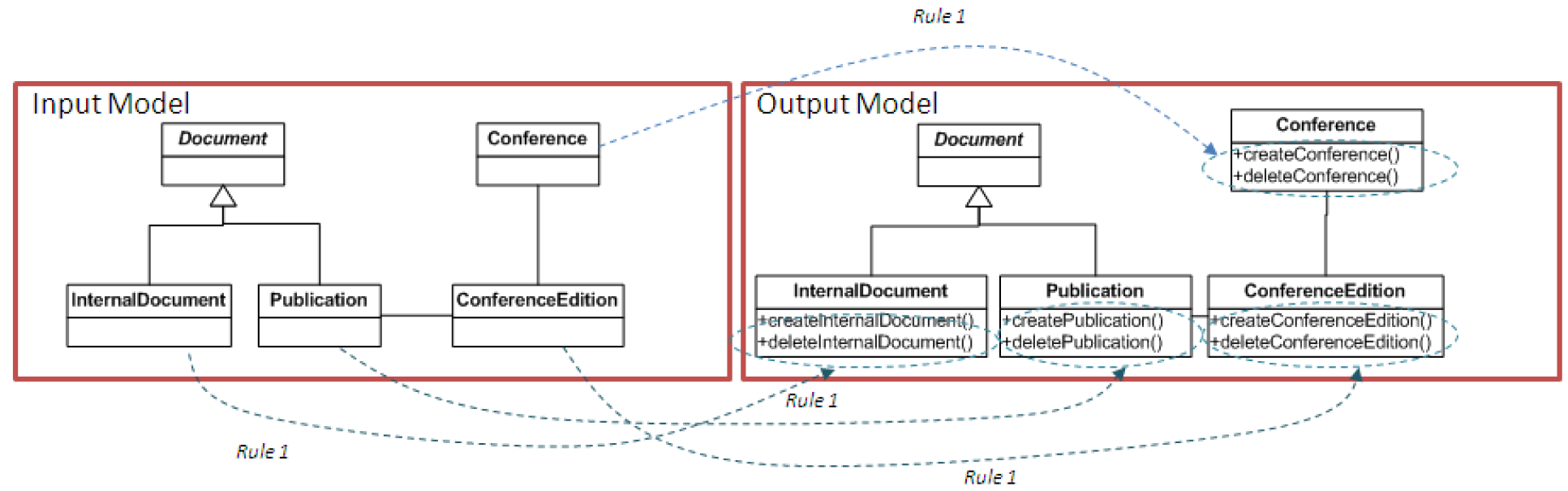 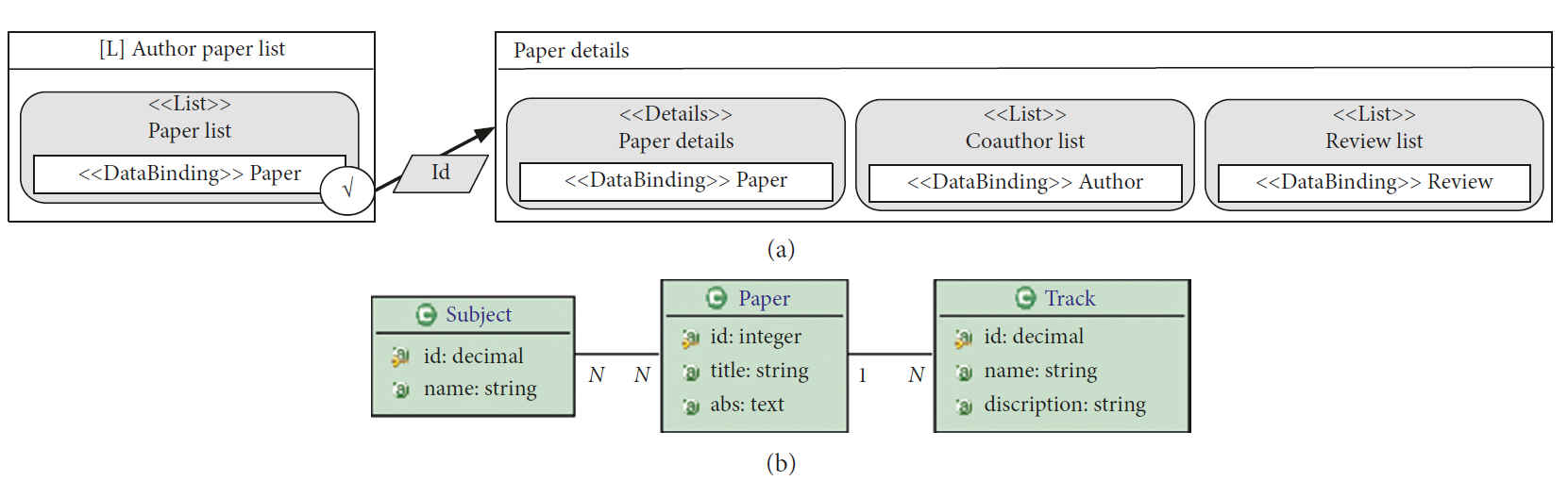 Similar to when we “model” with django
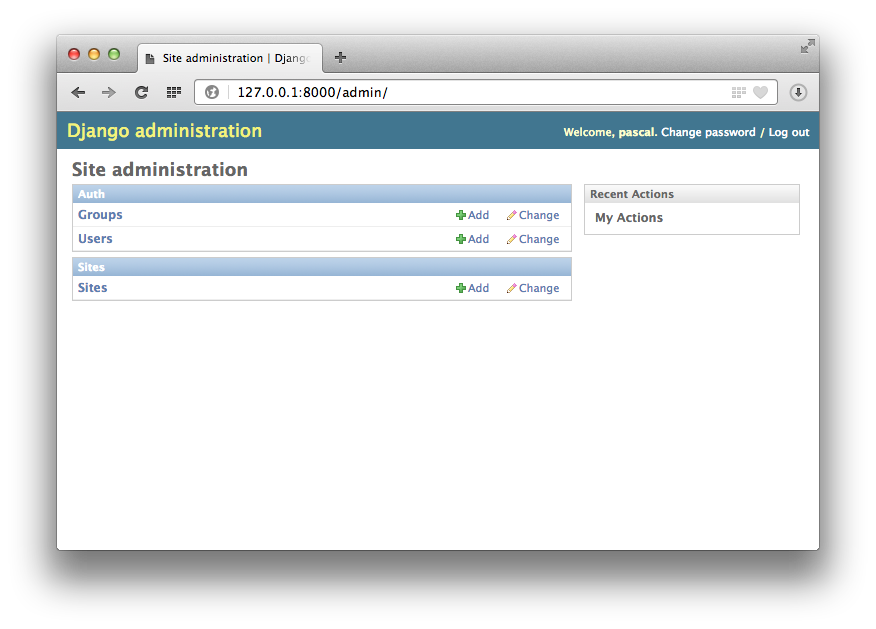 [Speaker Notes: Why we think this is modeling on django it’s a different story]
AI gives modelers superpowers
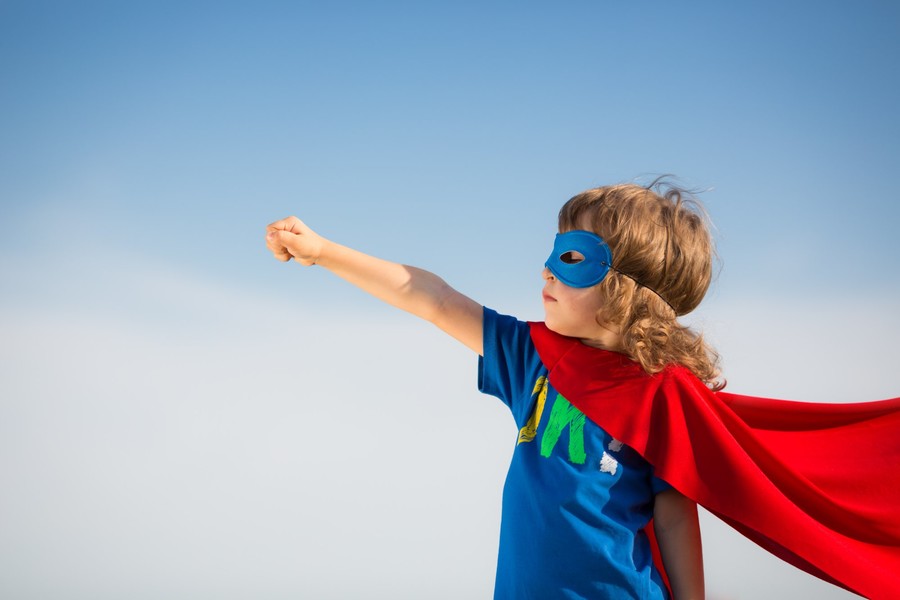 [Speaker Notes: But AI is opening the doors for a Brand new approach to low-modeling]
(1/2) Assisted modeling
Mendix Assist
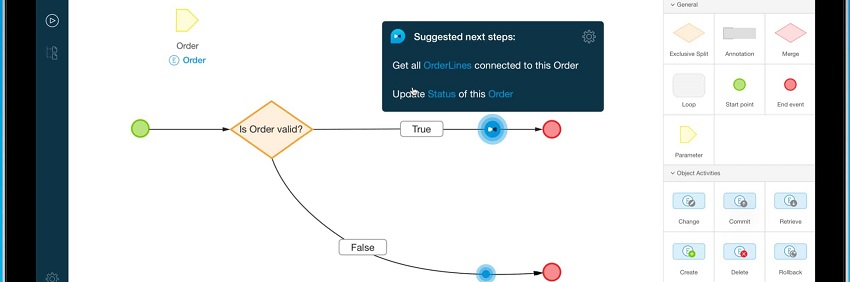 OutSystems.ai
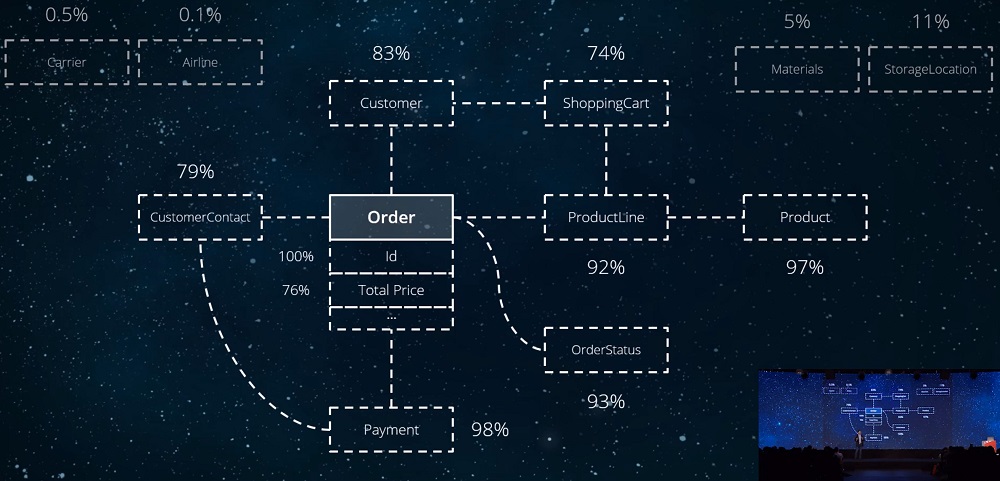 [Speaker Notes: Beyond an autocomplete similar to the Mendix Assist, they also offer another interesting type of suggestions for data models.]
Natural Language Processing (NLP) for model autocompletion
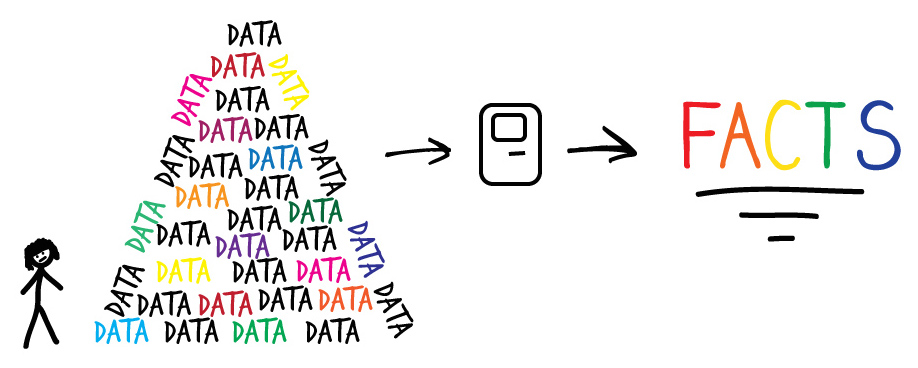 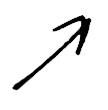 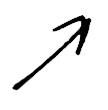 Domain Modeling
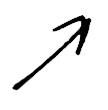 Natural
Language
Processing
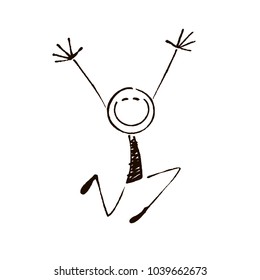 assist
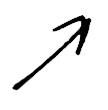 Loli Burgueño, Robert Clarisó  Sébastien Gérard, Shuai Li, Jordi Cabot       :An NLP-Based Architecture for the Autocompletion of Partial Domain Models. CAiSE 2021: 91-106
63
[Speaker Notes: Instead of copilot that it’s pretrained on large corpus of code samples, we for now went for a more pragmatic solution that instead of automatically autocompleting parts of the model suggests new concepts to be added to it, using both general and contextual knoweldge]
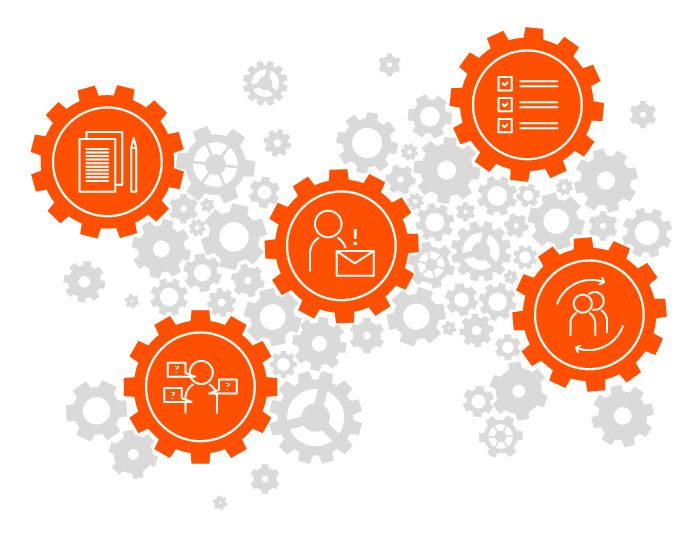 Our approach
NLP components
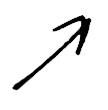 Partial model
A.2
A.1
NLP method for
word embeddings
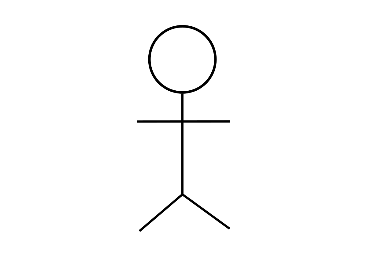 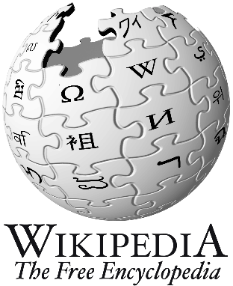 NLP models
general knowledge
Domain docs
Text preprocessing
algorithm
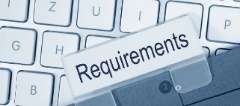 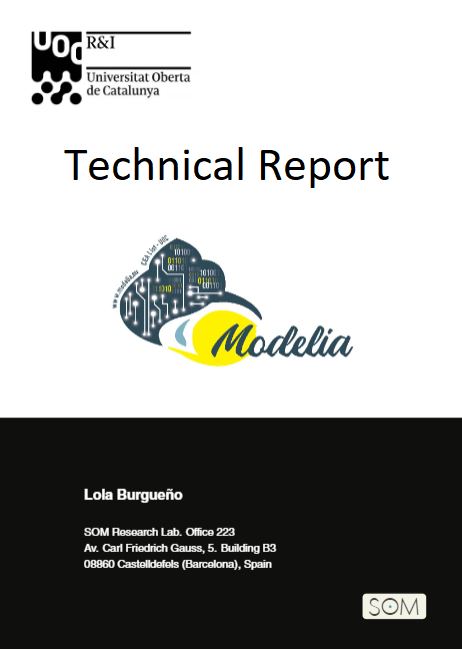 contextual knowledge
train
Domain corpus
of text
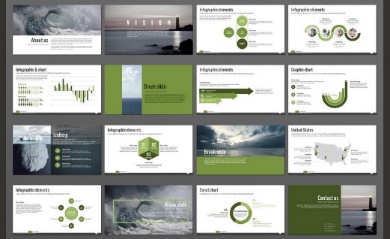 Morphological analysis & lemmatization
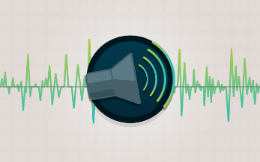 preprocess
64
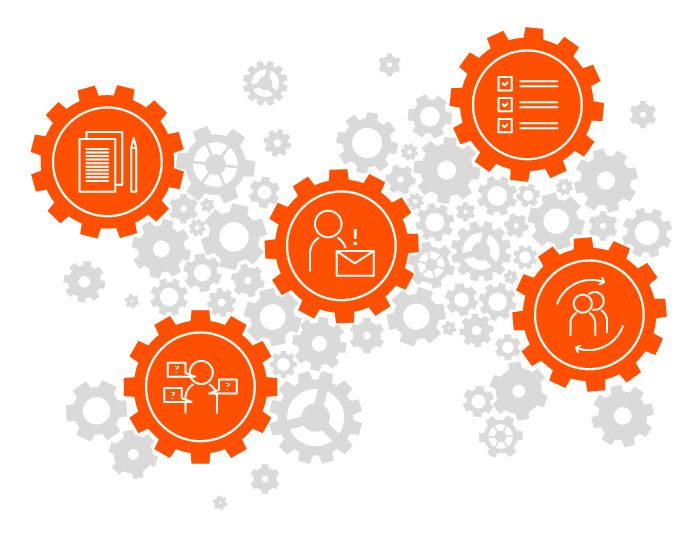 Our approach
B.5
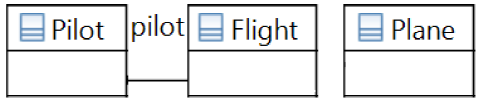 Partial model
A.2
Model Recommendation Engine
A.1
NLP method for
word embeddings
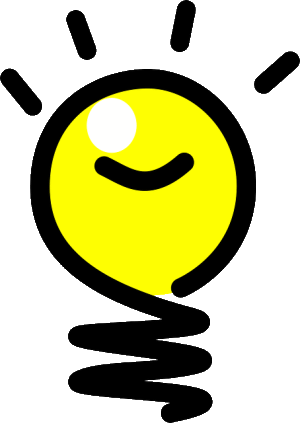 Add class named Plane
Add class named Airline
Add class named Airplane
…
NLP models
general knowledge
Domain docs
Text preprocessing
algorithm
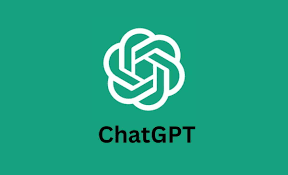 contextual knowledge
train
Domain corpus
of text
Morphological analysis & lemmatization
preprocess
65
[Speaker Notes: The slice 1 was aimed at obtaining new classes. We use the POS tag to filter the list by discarding verbs, adjectives and plural nouns.

ChatGPT can also help (not a joke)]
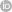 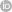 You can learn/assist on any other type of models
Loli Burgueño, Jordi Cabot, Shuai Li, Sébastien Gérard:
A generic LSTM neural network architecture to infer heterogeneous model transformations. Softw. Syst. Model. 21(1): 139-156 (2022)
(2/2) No-model strategies
[Speaker Notes: Same as no-code, the code (in our case, the models) are there but we hide them from the users]
Inferring models from your data
There is a hidden model in your database, in your API or web forms
Or your CSVs
Even in your docs, manuals and regulations
How far can we push AI technologies to make sense of the implicit models behind all these data?
Bots for Open Data project
Empowering citizens to benefit from open data sources (>1.6M in the European data portal)

Partial Bot models are generated from the CSV/JSON file
E.g. checking the type of the columns we can generate obvious questions (max, avg, min for numeric ones)
Ontologies could be used to package more semantic libraries of questions
TextToSQL used as default fallback
[Speaker Notes: Or “before” “after” “during” for dates

If we know an integer is not just an integer but a salary we can ask others]
Chatbot generation
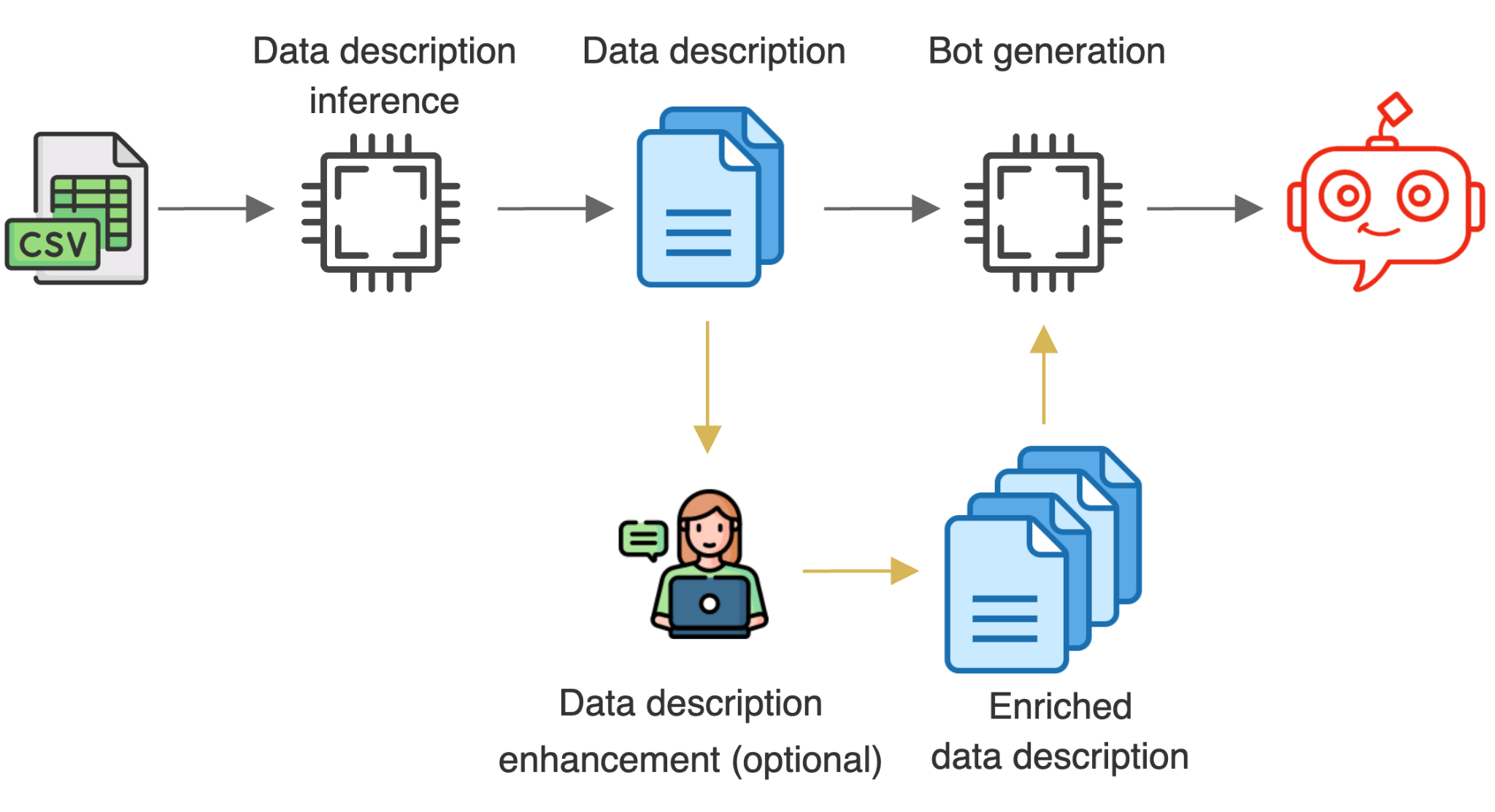 [Speaker Notes: explicar cada parte menos enhancement

Internally we have a model of the CSV structure, a model of the conversations, a model of the bot,… but they are all invisible to the user]
Architecture of the generated bot
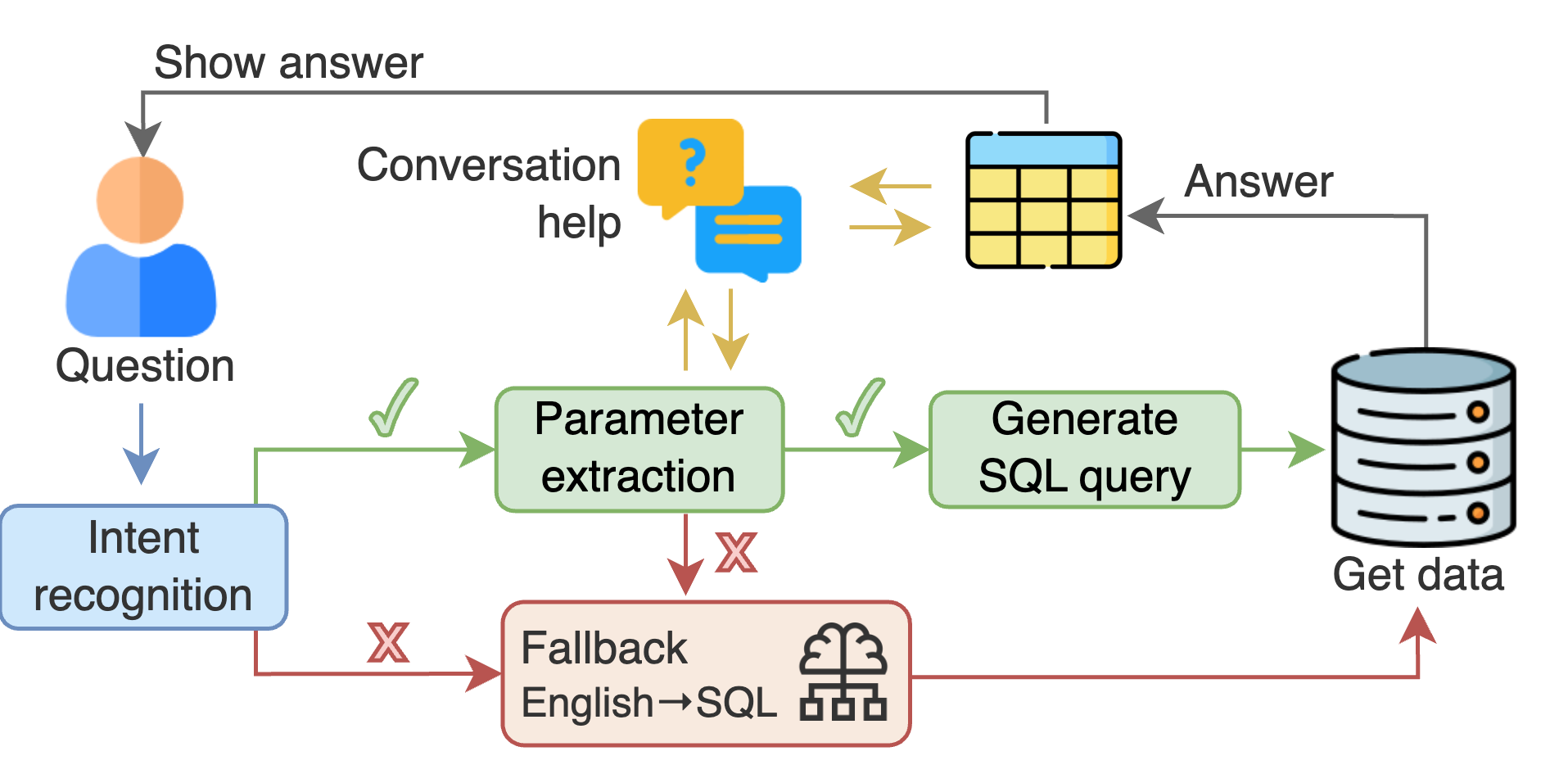 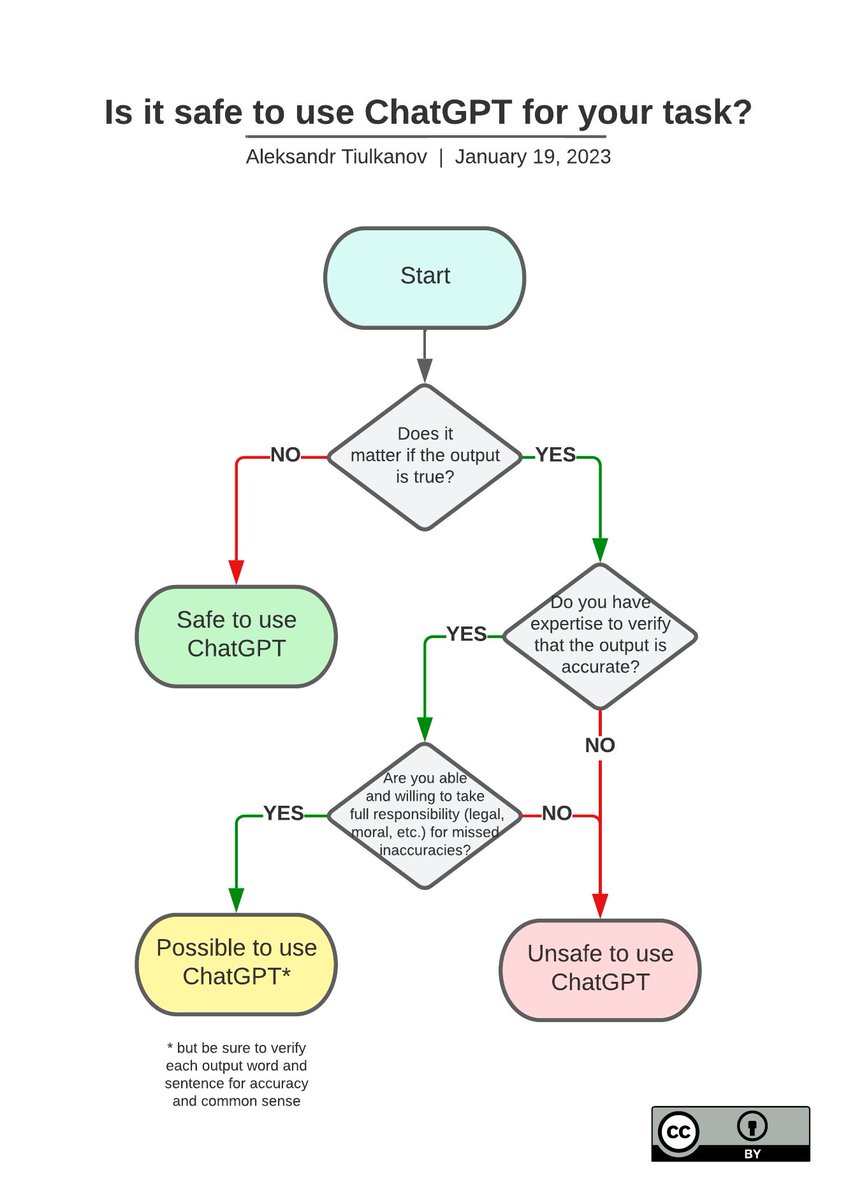 Can you afford getting a wrong answer?

(+security, maintainability, non-determinism…
[Speaker Notes: Just one quick note on chatgpt in case you’re wondering whether we’re wasting our time]
Sometimes you can still expose the models, but in a friendly-way
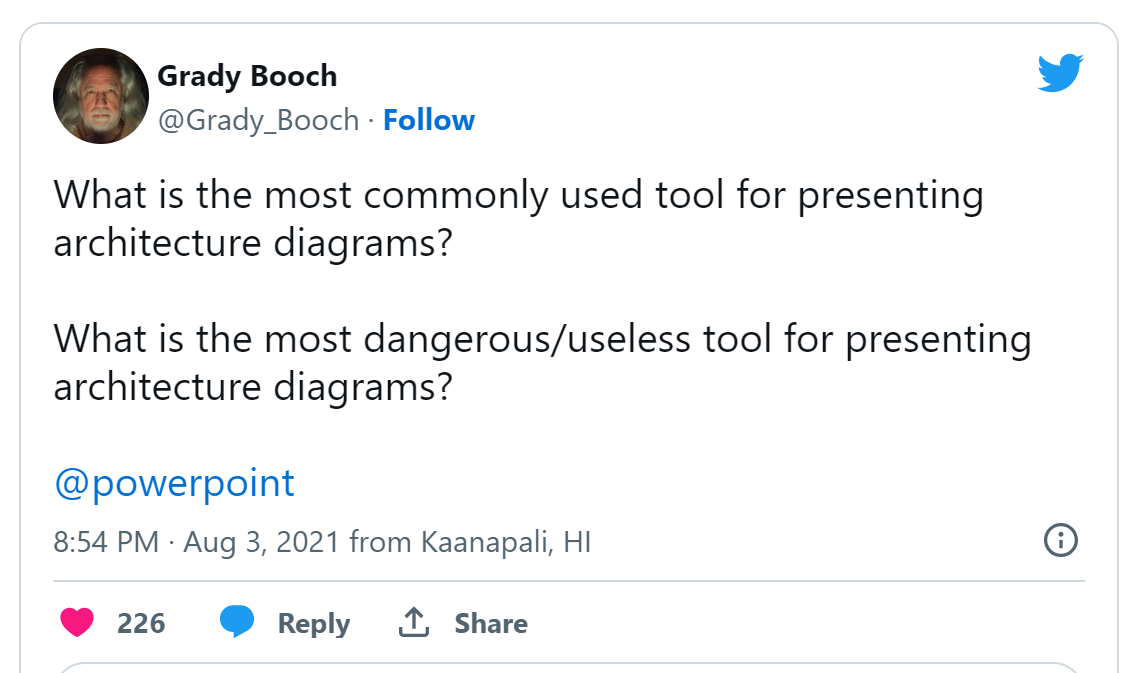 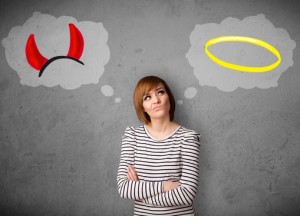 [Speaker Notes: This is not goor nor bad. Well-known tools do not require a Learning curve. Are probably cheap.

You lose formality, quality,… but gain friendliness, participation, quicknesss

Better collaboration and add-ons]
Putting it all together
BESSER (better Smart software faster) project
01
BESSER is a low-code approach to develop AI-enhanced software
04
BESSER is a 5-year FNR PEARL project.
02
BESSER will provide a single editor to model both traditional and smart components as well as possible ethical concerns
05
The core BESSER components will be released as OSS.
03
BESSER will provide tools to generate and test all modeled components altogether (e.g. a chatbot, the web UI, the database, a prediction system…)
06
Open to external collaborations. Commercial extensions will be allowed.
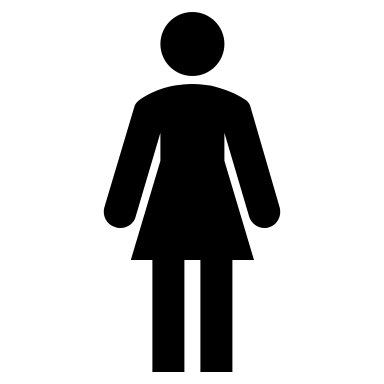 specifies
receives
provides
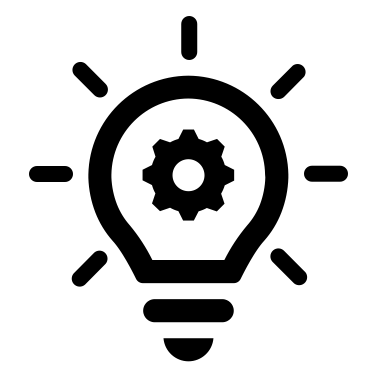 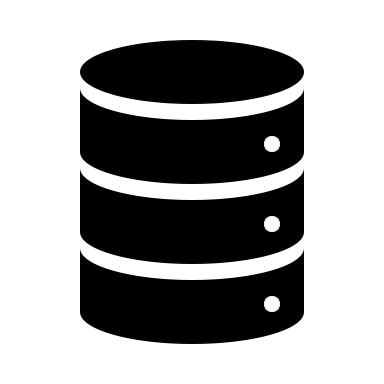 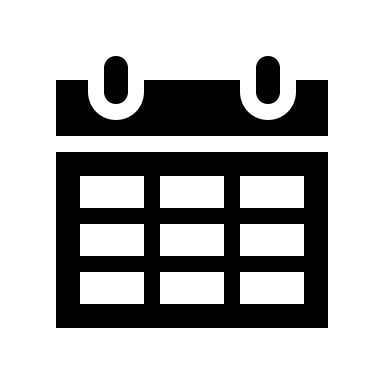 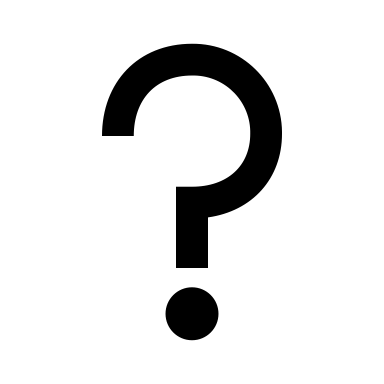 Domain Knowledge,
Goals & Ethical concerns
Data
Explanations
Quality dashboard
Code
Generation
Training component
ML Model
Smart software model
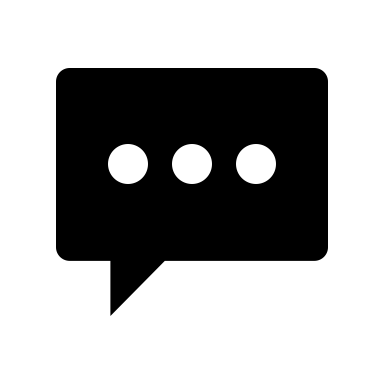 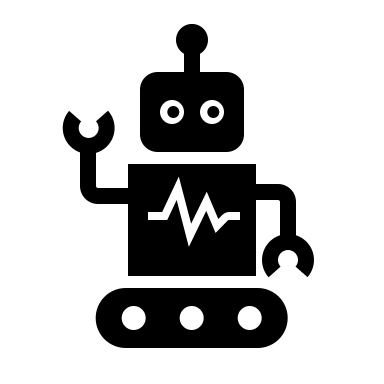 Explainability
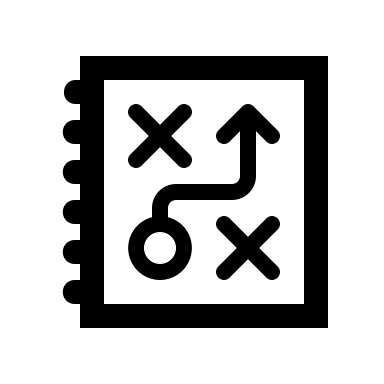 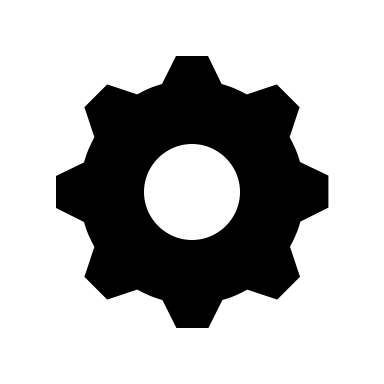 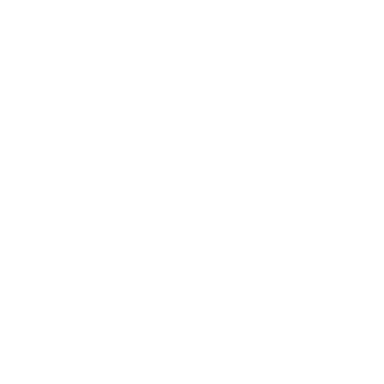 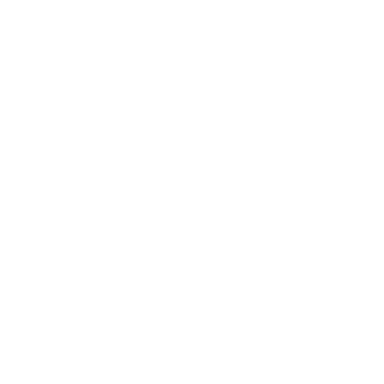 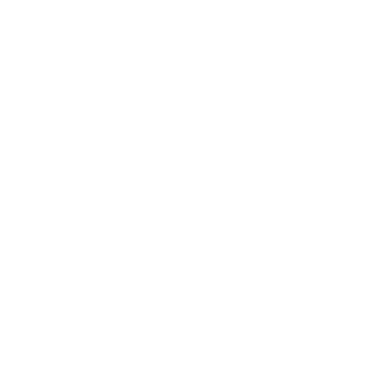 Code     Data   Params
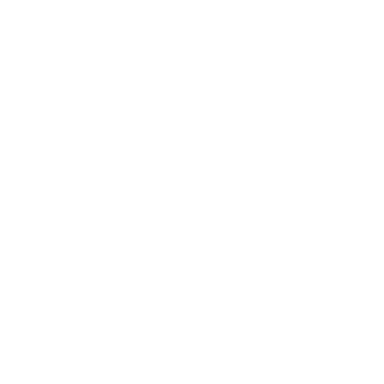 Smart back-end
Traditional SW model
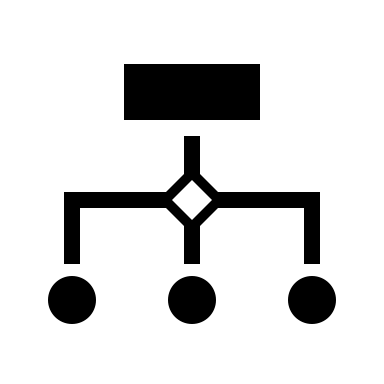 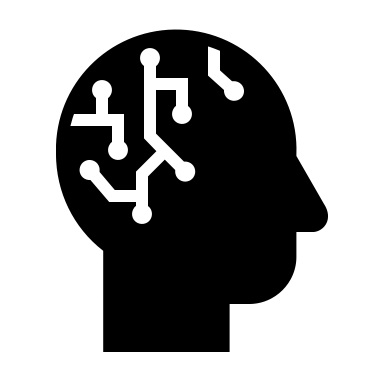 Testing
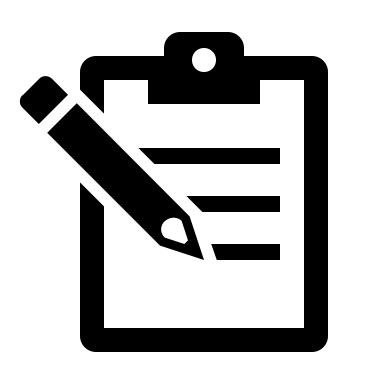 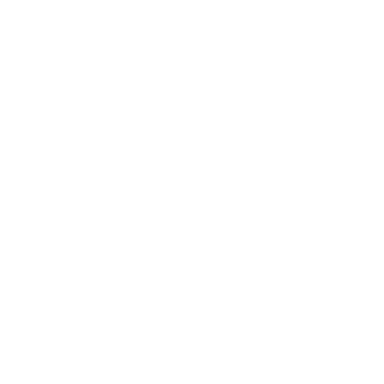 Deployment component
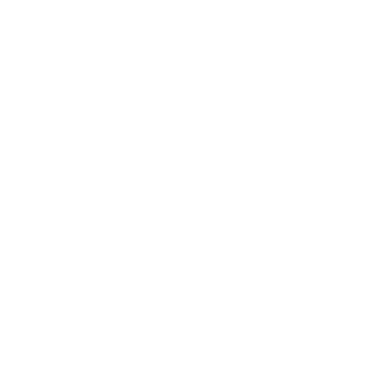 Monitoring
AI quality 
properties
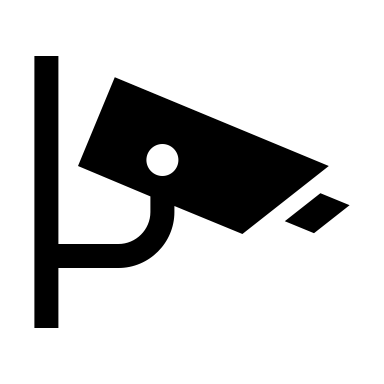 Smart front-end
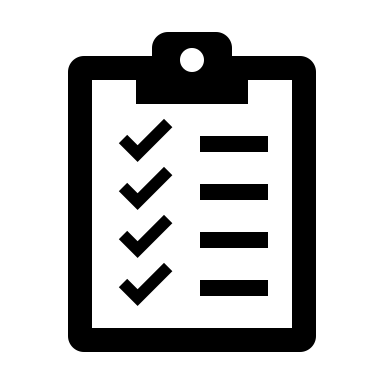 AI Platforms
Localpackages
Cloudservices
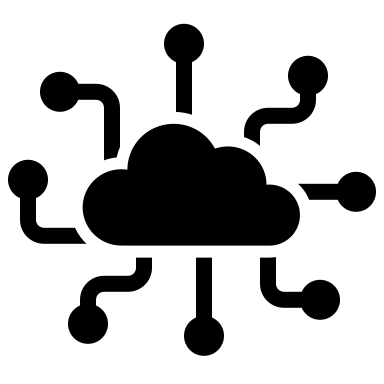 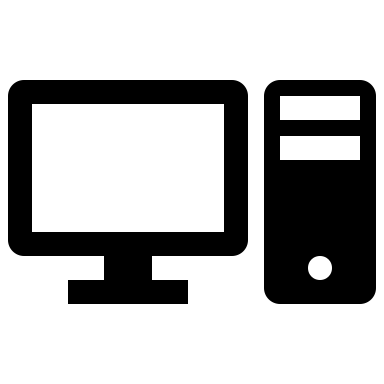 BESSER infrastructure
BESSER DSLs & Editors
[Speaker Notes: BESSER as a low-code platform]
BESSER as a low-model platform
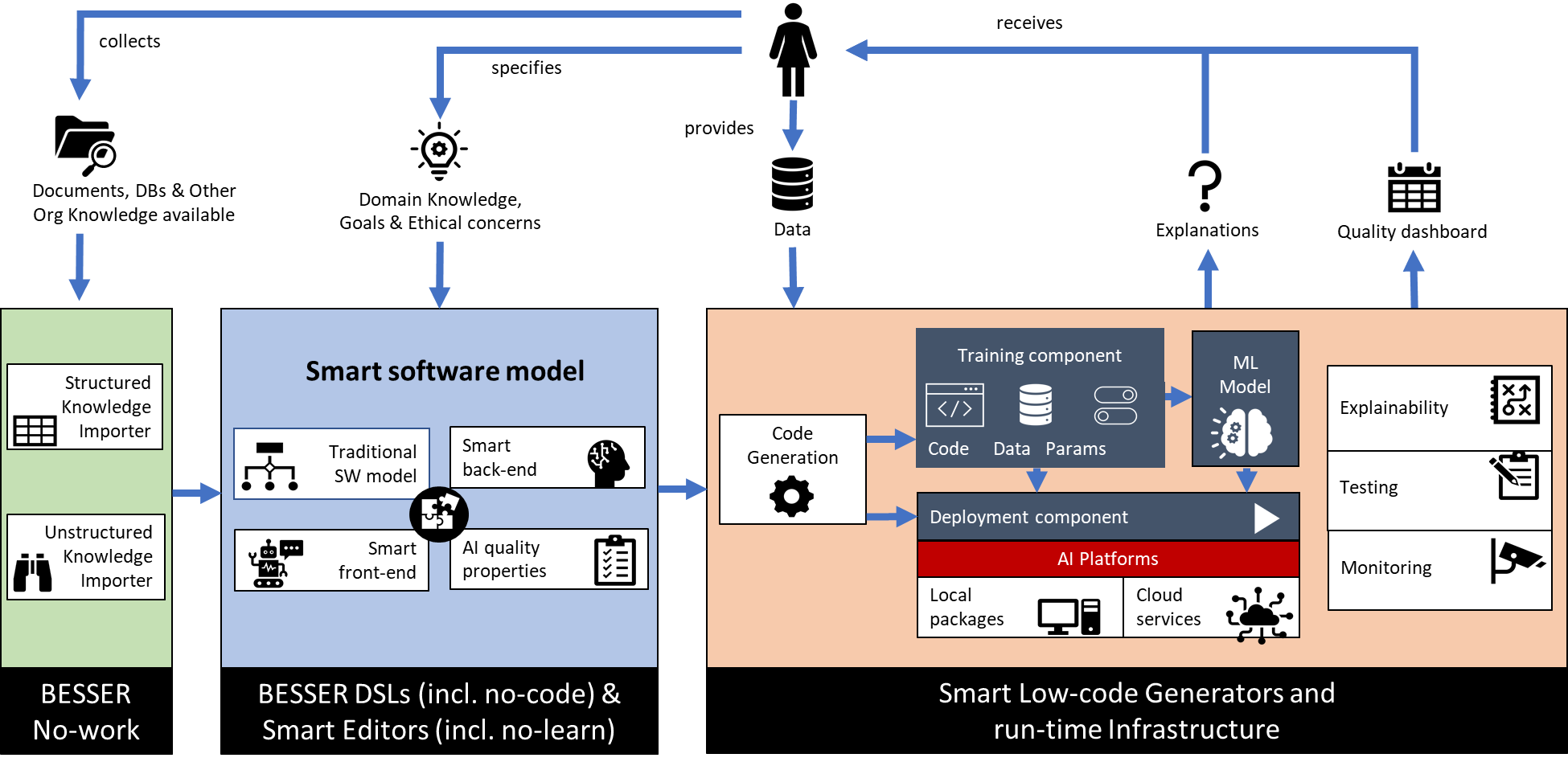 77
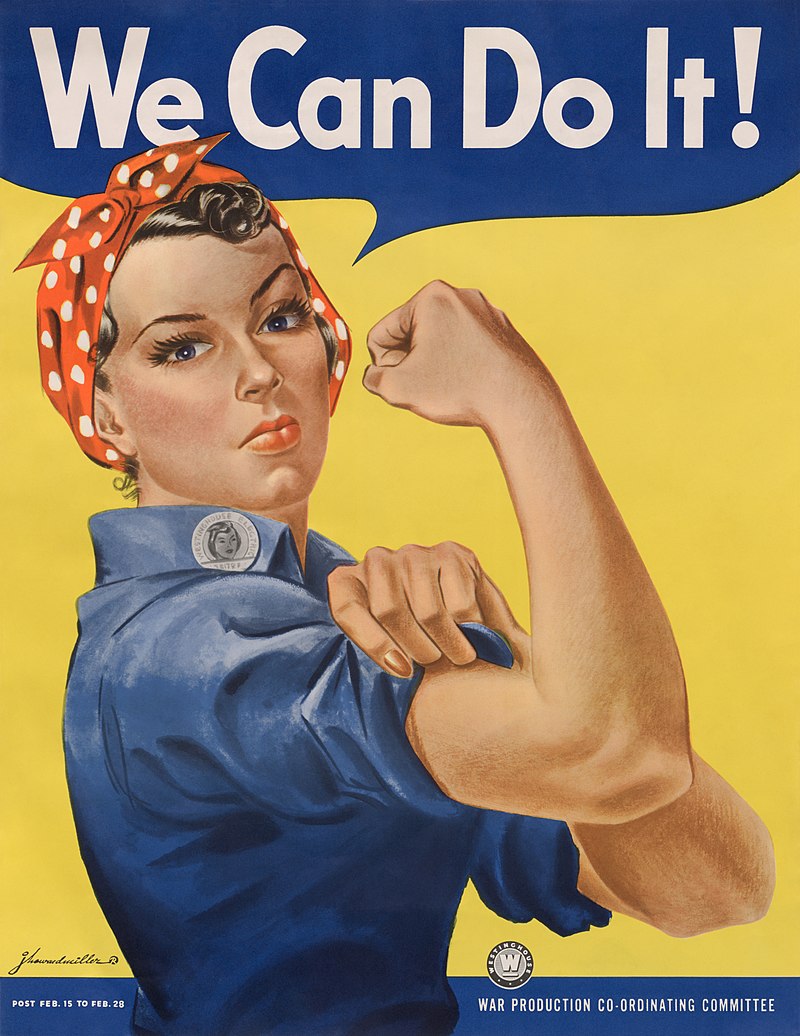 We’re hiring!
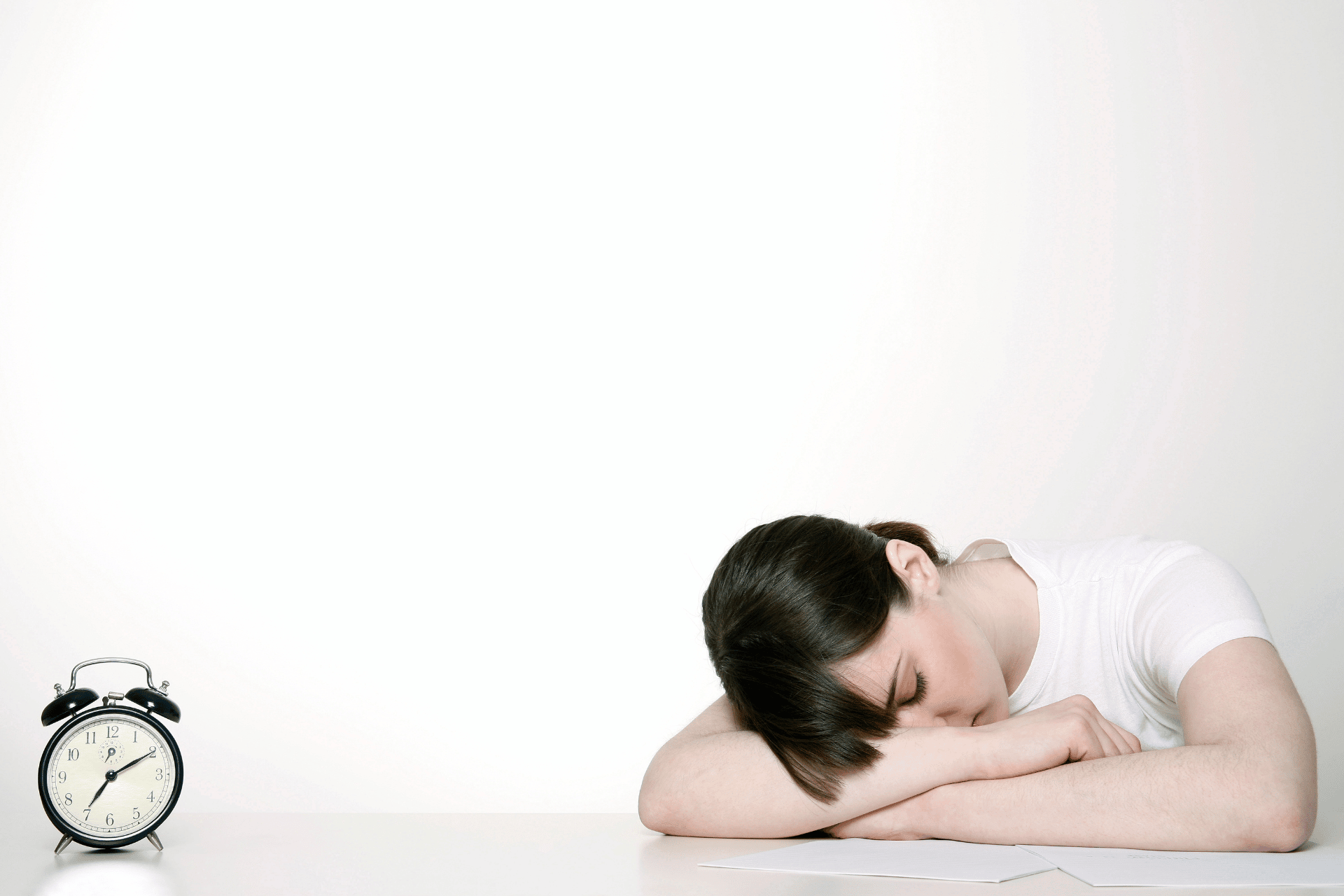 TL;DR
[Speaker Notes: In case you just woke up from your after lunch nap]
Key points
AI is offering new challenges and opportunities for model-driven engineering

AI needs MDE (more than MDE needs AI  ) to keep growing its ecosystem of libraries/platforms…

But let’s not sit back and relax, be proactive reflecting upon the impact of AI on MDE

Low-model platforms could be a key element to bring both worlds together!!!
++Open Challenges
[Speaker Notes: Beyond all those that we have already mentioned, there are plenty of other challenges]
[Speaker Notes: e.g. role-based Access control for Smart front-ends, prompt injection attacks

Many ML systems are already implemented on top of legacy tech, how do we evolve them? How do we check the new versión behaves at least as well as the previous one?]
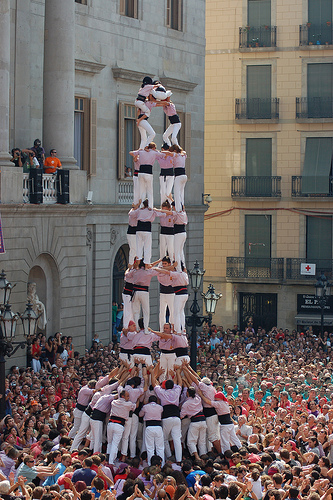 Let’s keep the discussing going!
jordi.cabot@list.lu
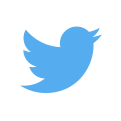 @JordiCabot
jordicabot.com
[Speaker Notes: If you want to keep exploring and Building these tòpics together ...]